2020 General AssemblyMontreux, 16 October 2020
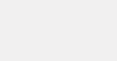 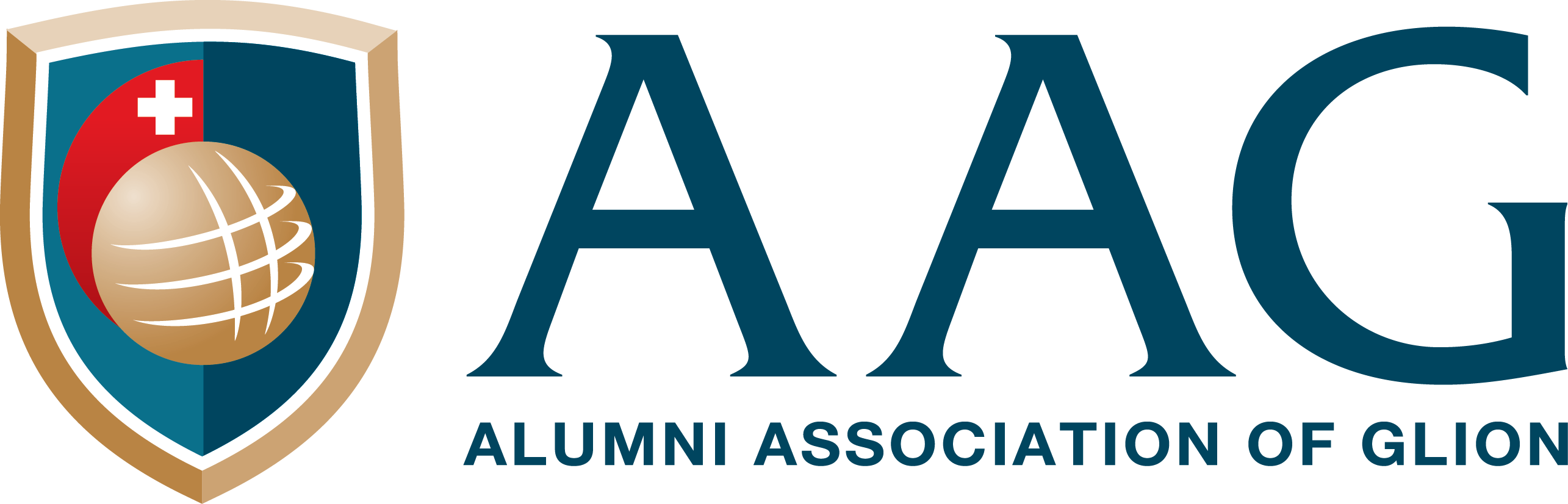 AAG Committee
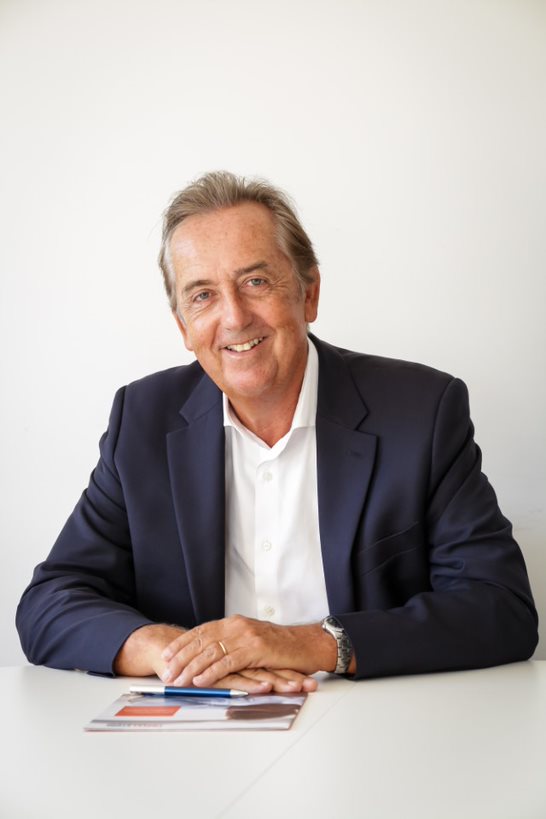 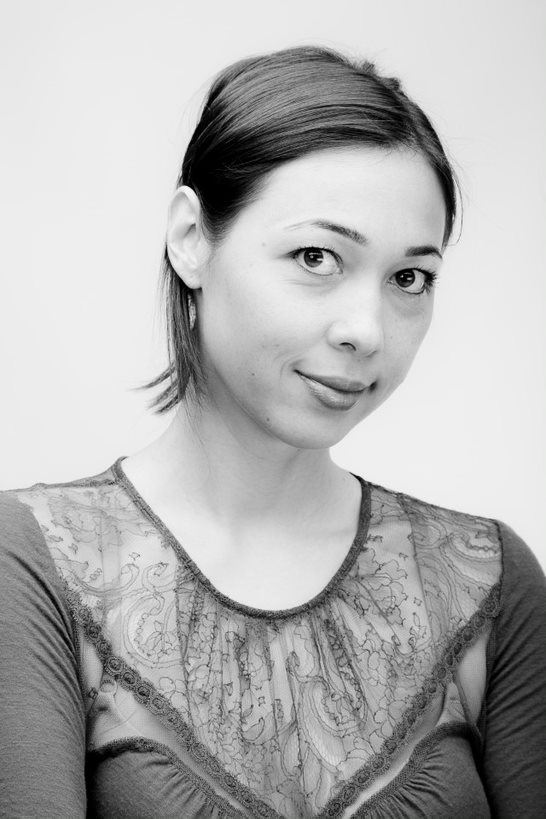 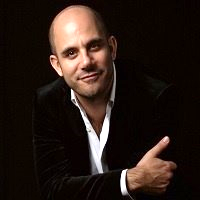 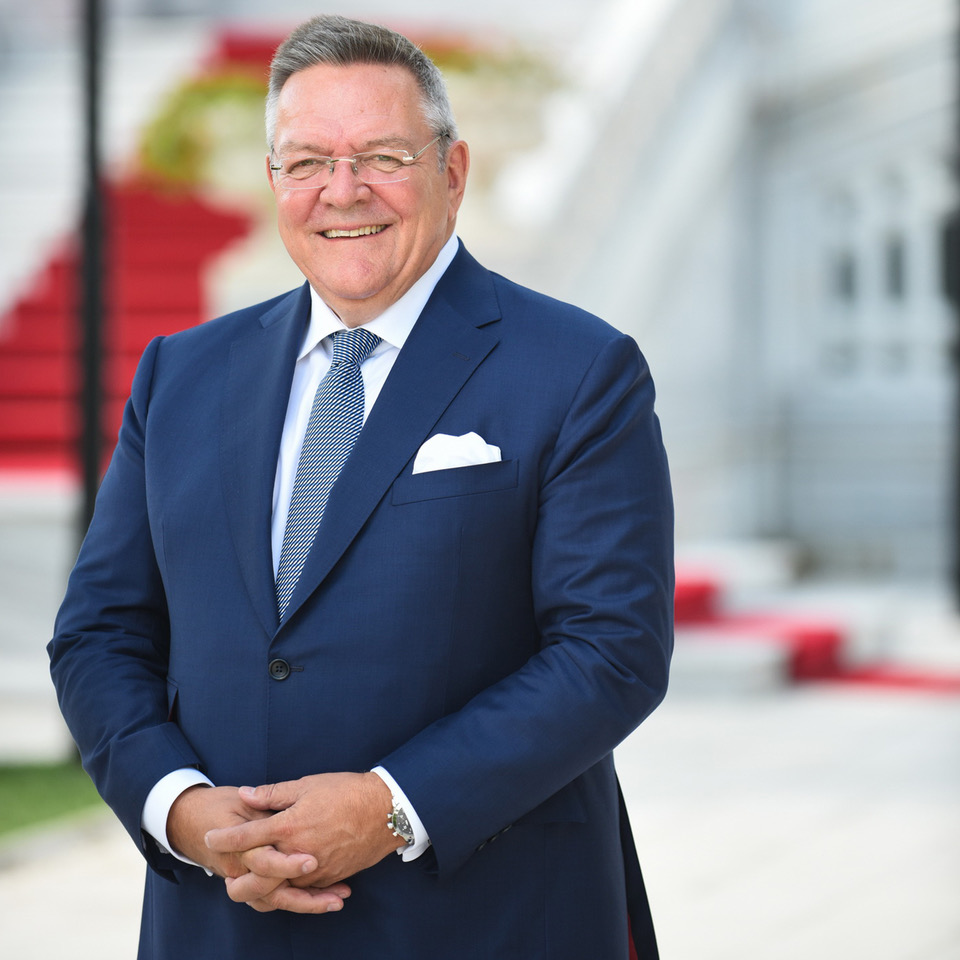 Ronald Homsy
Mayumi Matthaus
Frederic Frere
Vice President
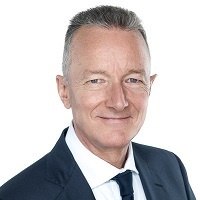 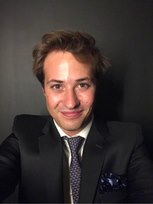 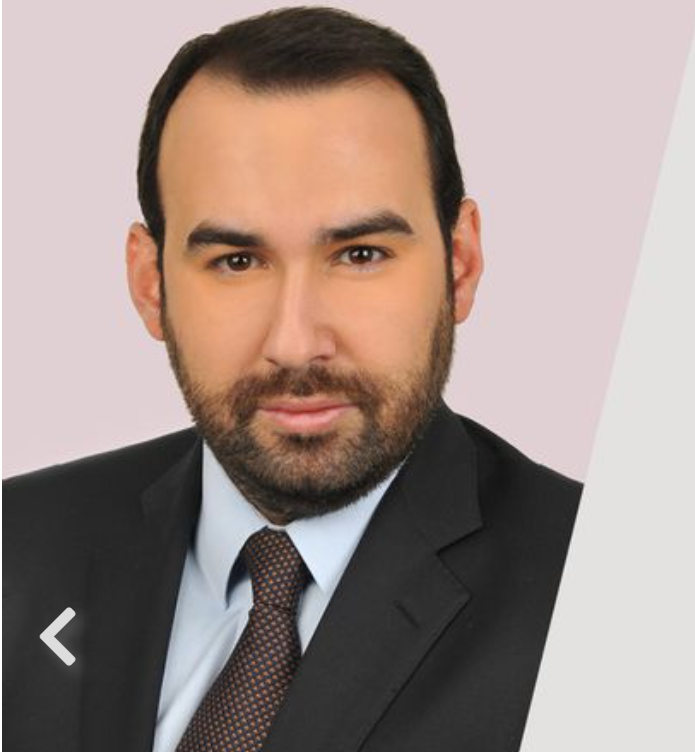 Ralph Radtke 
President
Uğurcan Ügümü
Louis Leclerc
Jean-Philippe Scalbert
Secretary General
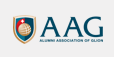 OVERVIEW
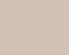 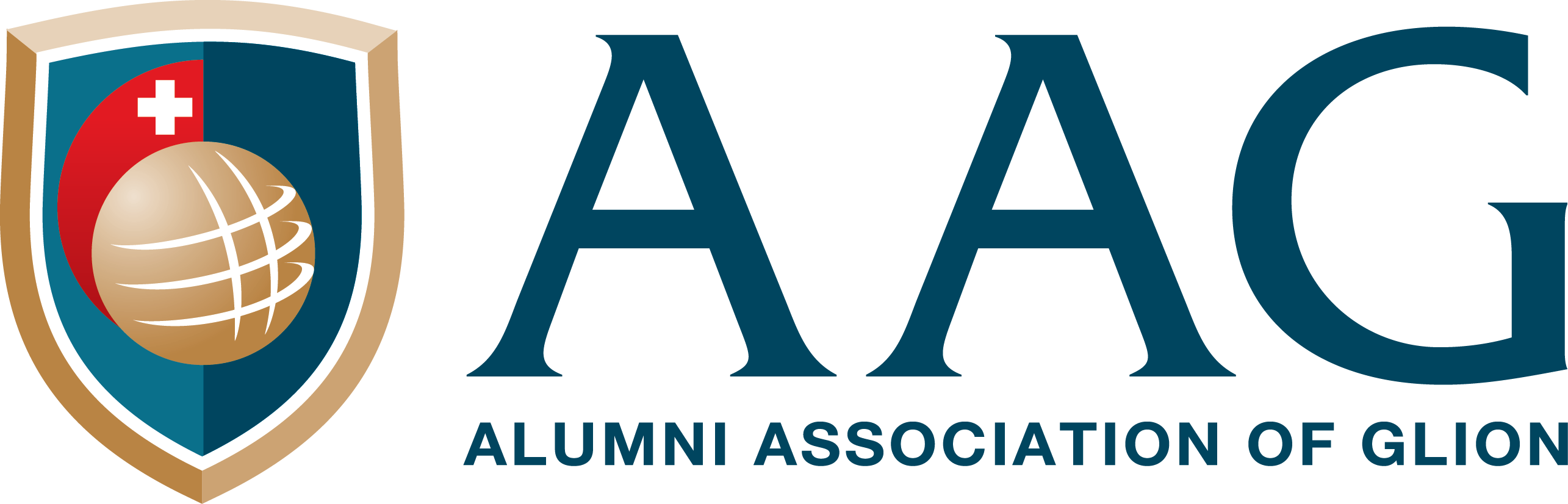 Extraordinary General Assembly, October 2019 
Election of Committee Members
Frederic Frère, Vice President

Louis Leclerc

Mayumi Matthäus
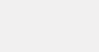 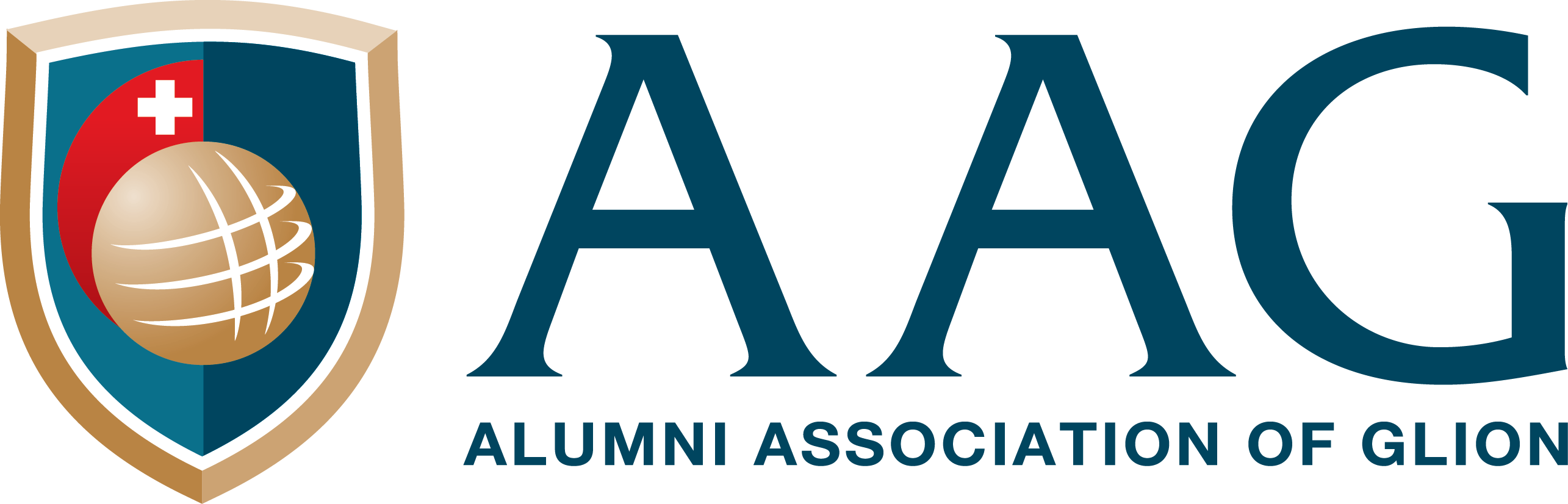 Alumni Data
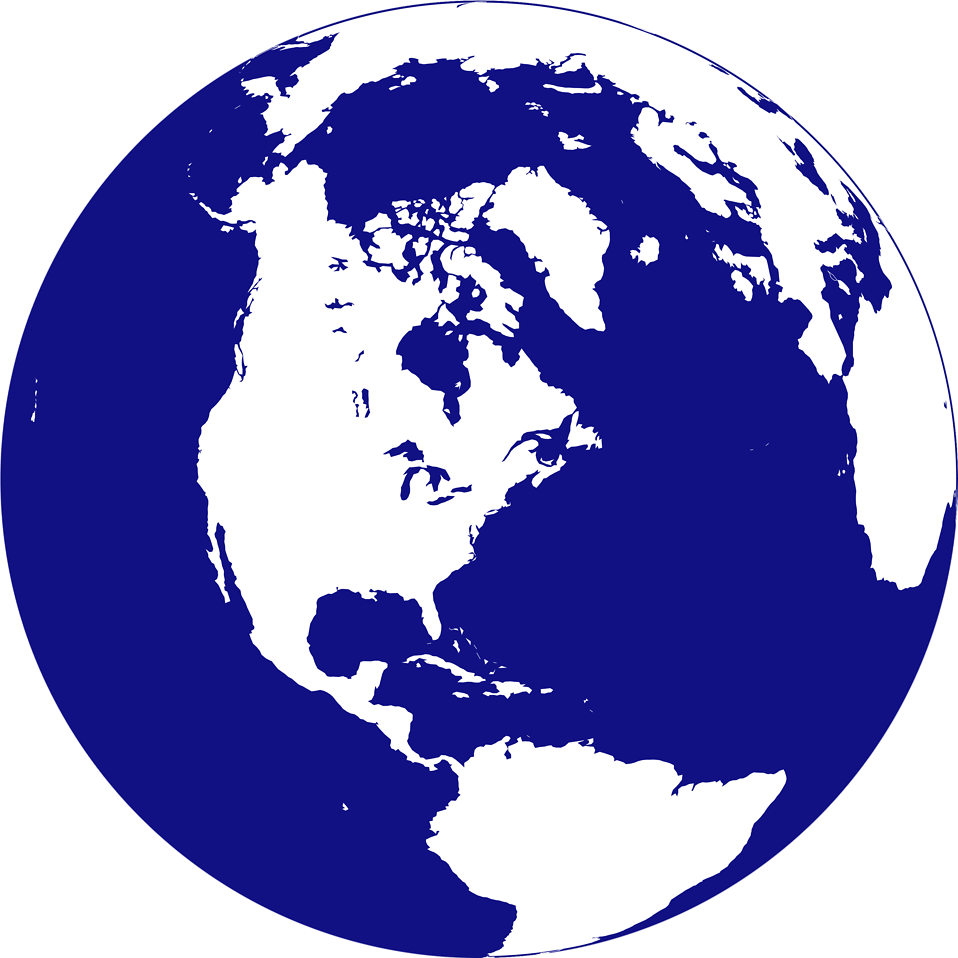 14,604 Total            143 Countries
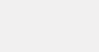 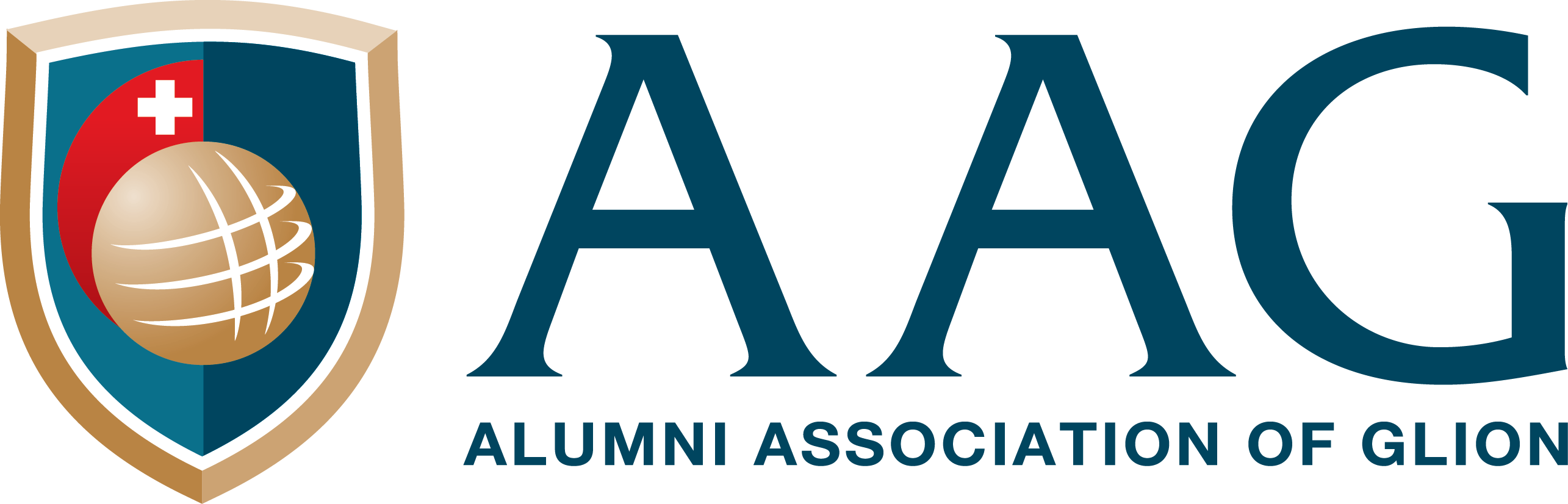 Alumni Data
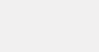 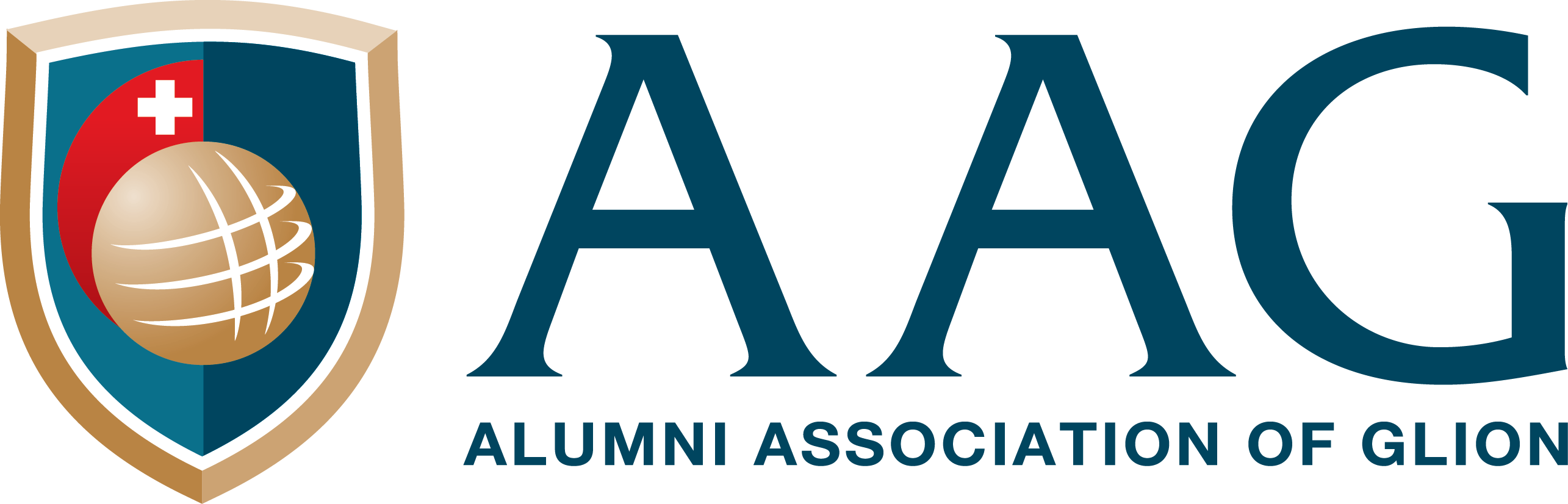 GDPR
Contactable Alumni (GDPR)
Registered Alumni: 58% (1881 out of 3190)
Unregistered Alumni: 63% (7333 out of 11,601)
Total Alumni: 62% contactable rate
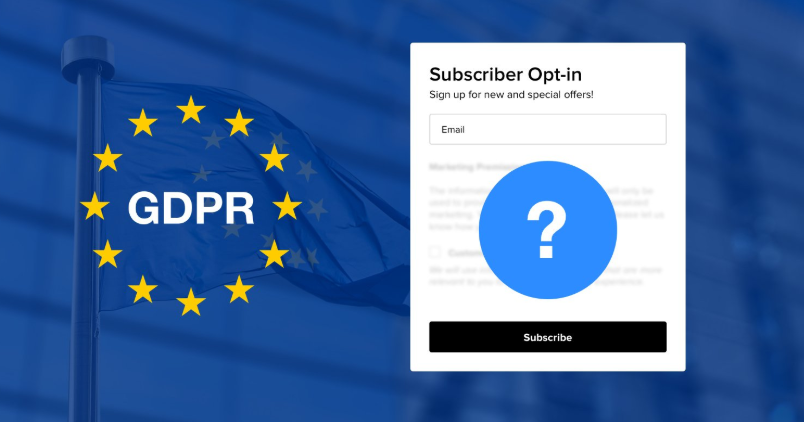 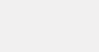 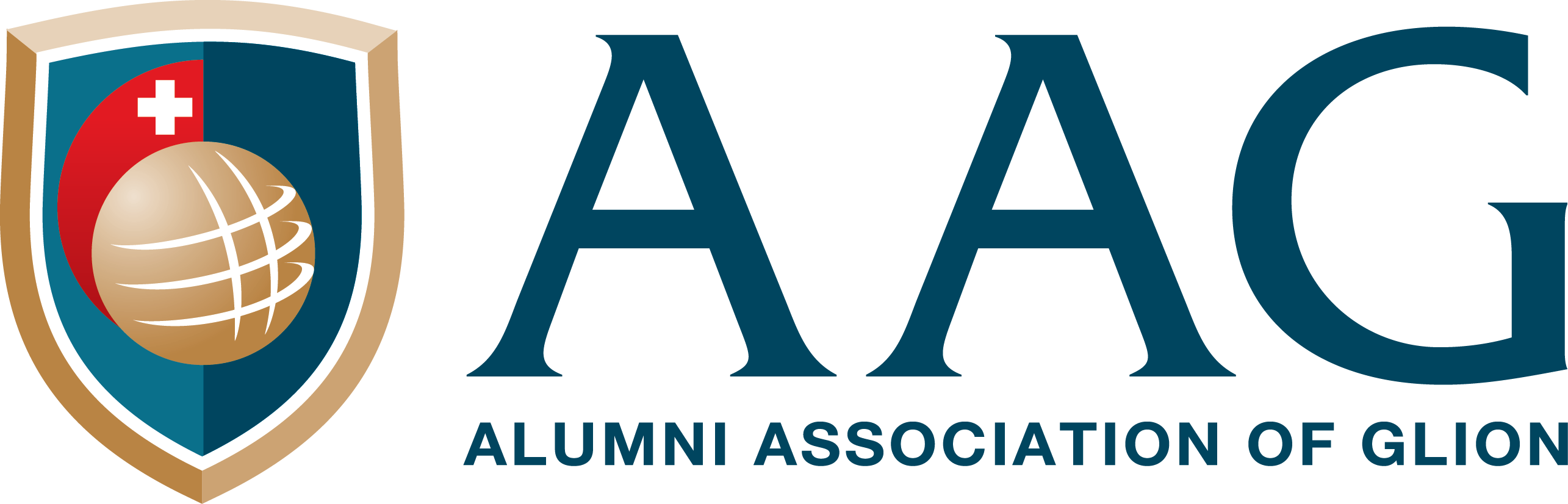 Registration Activity
We are working across multiple channels to talk about the new platform, drive registrations and engage with Alumni. 

E-mails 
Sent to the old database to drive registrations to new platform
Sent to those that have not completed their registration
Sent to those registered to encourage their friends to register 
Social Media Posts
Across Facebook, Instagram, LinkedIn all activity drives Alumni towards the new Alumni platform driving engagement
121 Outreach
We are working hard to talk to as many Alumni as possible, help Alumni who are struggling to register and responding to queries around registration
Ambassadors and AAG have used WhatsApp and events to spread the word of the registration
Online Interaction Social Media Numbers and Activities
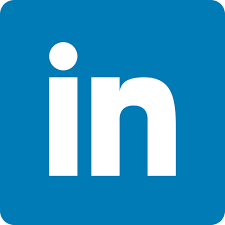 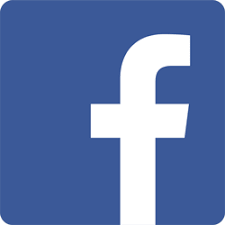 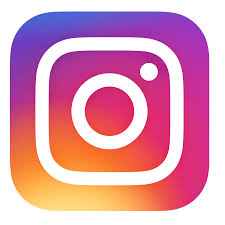 Instagram followers: 1,328 (+121 since 
       March 20)

Posts in 2020: 24

Next steps: Focus on increasing followers and driving new content tailored to Instagram
Facebook Page Followers: 3,605 (+228 vsLY)

Facebook private Group members: 6,300 (+543 vsLY)

Posts in 2020: 83

Next steps: Tailor content to Facebook audience, utilise stories better and engage with existing conversations
LinkedIn Connection: 8,930 (+299 vsLY)

Posts in 2020: 75

Next steps: Tailor content to professional, career related content and highlight Alumni in the news
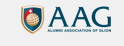 Online InteractionSocial Media Examples
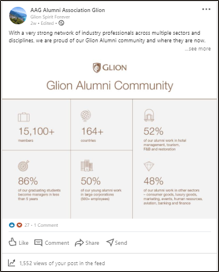 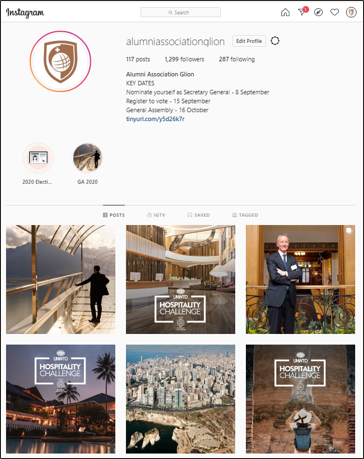 LinkedIn Connections: 8,930
Facebook Page Followers: 3,605
Facebook Group Members: 6,300
Instagram Followers: 1,323
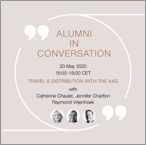 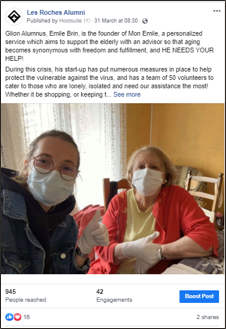 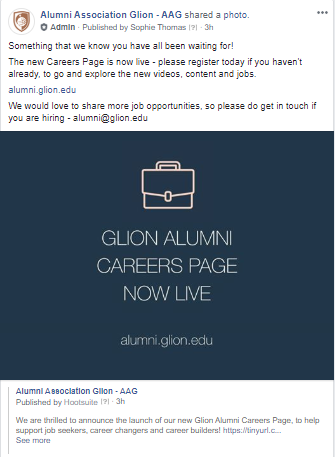 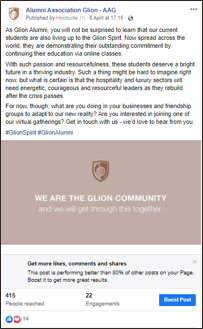 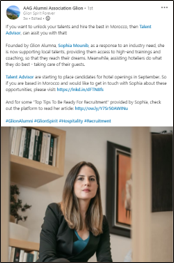 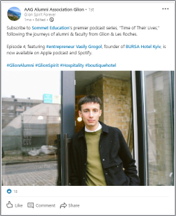 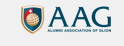 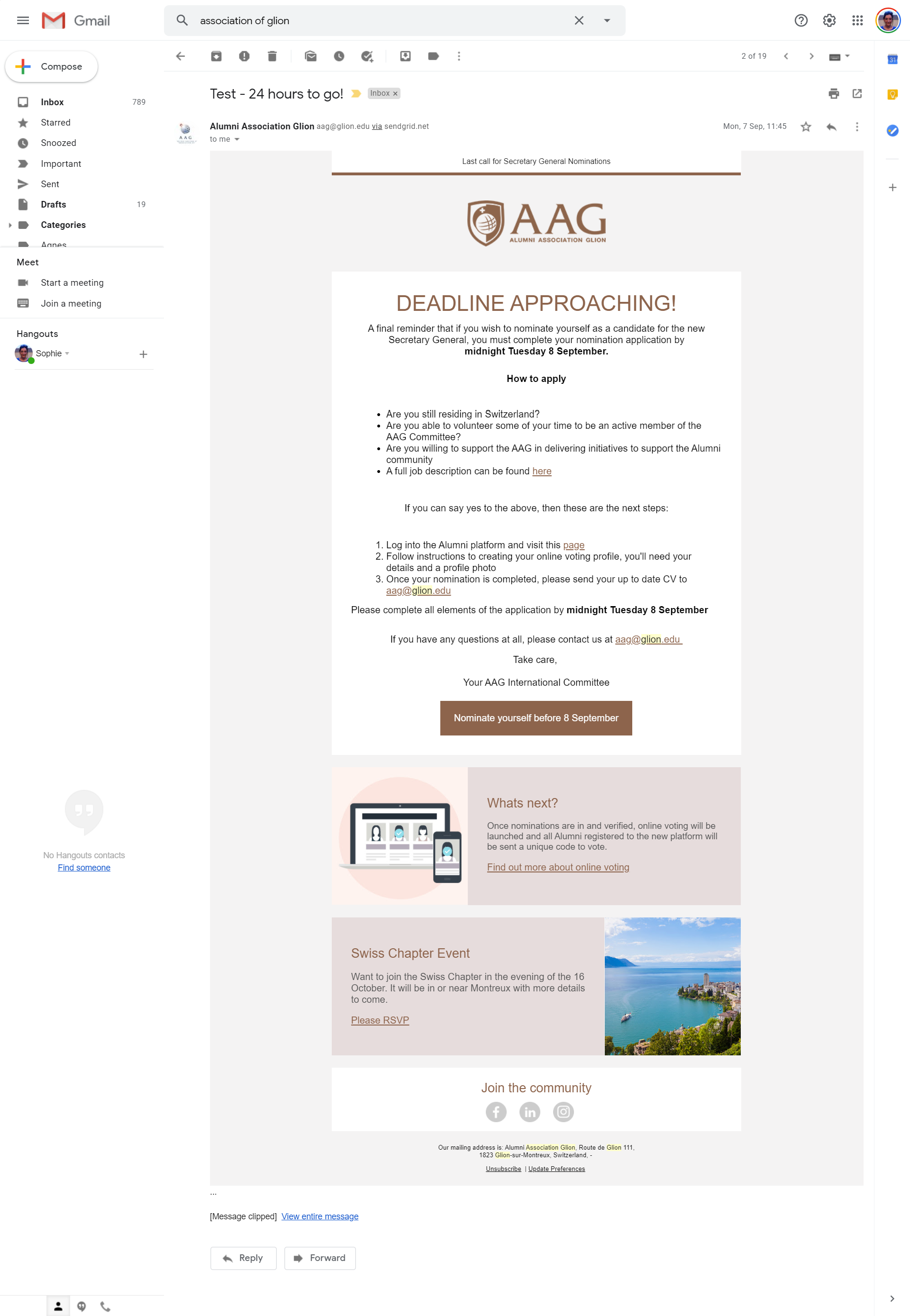 Online Interaction Emails
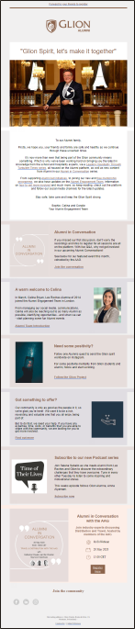 Total Email Engagement
Average open rate – 50%
Average Click to open rate – 14% 

Registration Email Engagement
Open Rate: 53%
Click to open Rate: 26%

Newsletter Email Engagement
Open Rate: 34%
Click to open Rate: 25%
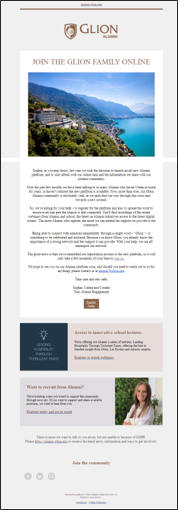 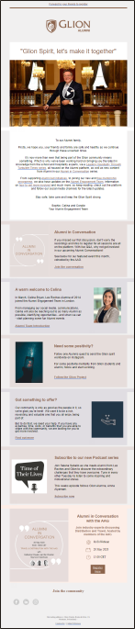 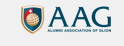 AAG Activity – 2020 Gatherings Around the World
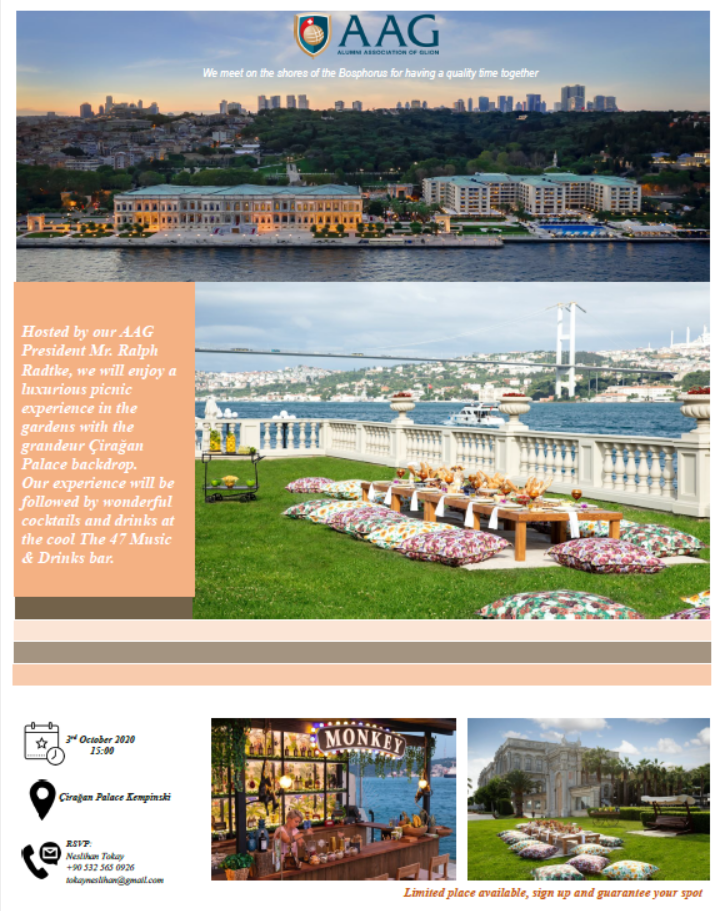 Special Picnic on the Bosphorus

AAG Alumni in Turkey
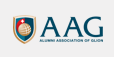 AAG Activity – 2020 key campaigns
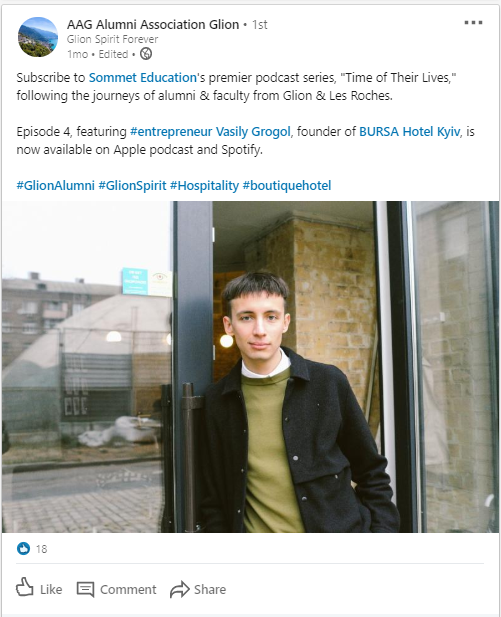 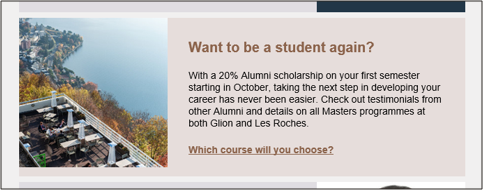 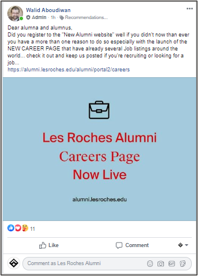 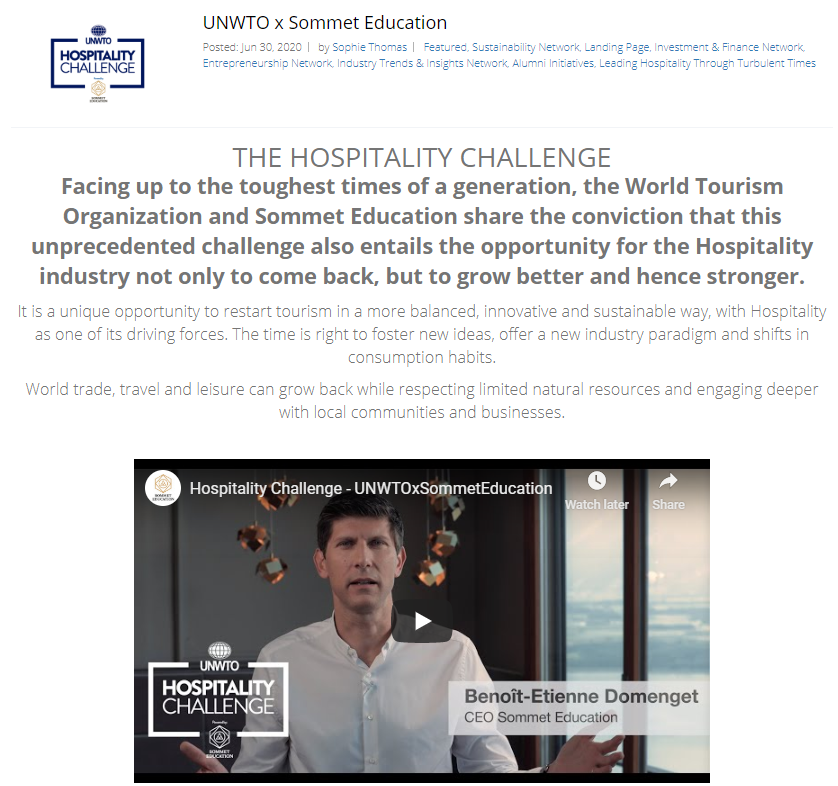 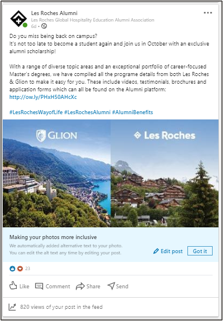 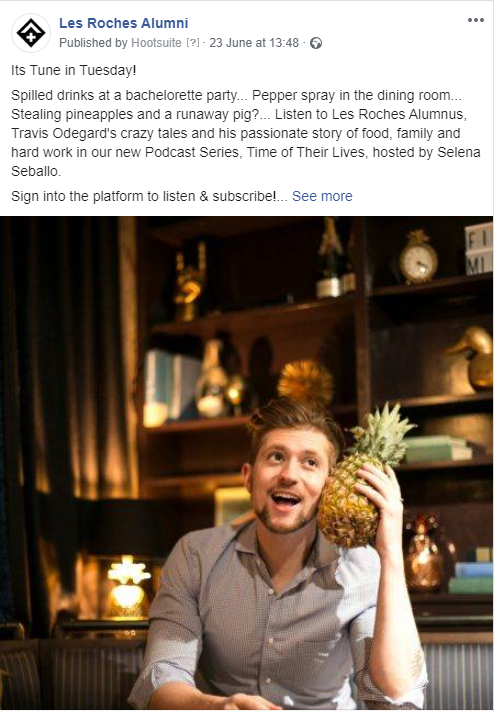 Masters offer

114+ email clicks
358+ social media engagements
324+ platform views
48+ leads
Careers Pages

377+ social engagements
3730 visits since launch
115 registrations in launch week
210+ launch email clicks
Time of Their Lives Podcast Series

6 Episodes total
612 Total listens
UNWTO x Sommet

FB Reach: 5,992 
FB engagement: 147
LI reach: 9,928 
LI Engagement: 267 
Total video views: 2294
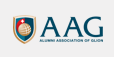 AAG Activity – 2020 key campaigns
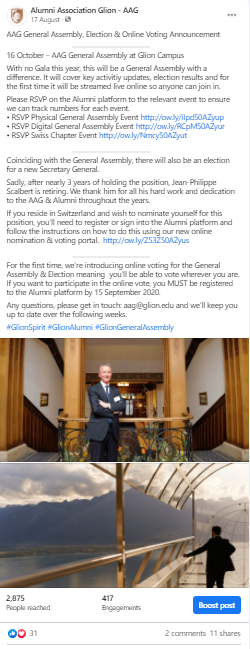 General Assembly

Email
10 emails sent over course of campaign, 
       with low yielding results
Avg open rate: 34%
Avg Click to open rate: 11%

Social Media
FB likes / comments: 798 (not unique)
LI likes / comments: 105 (not unique)
IG likes / comments: 217 (not unique)

TOTAL: 1120
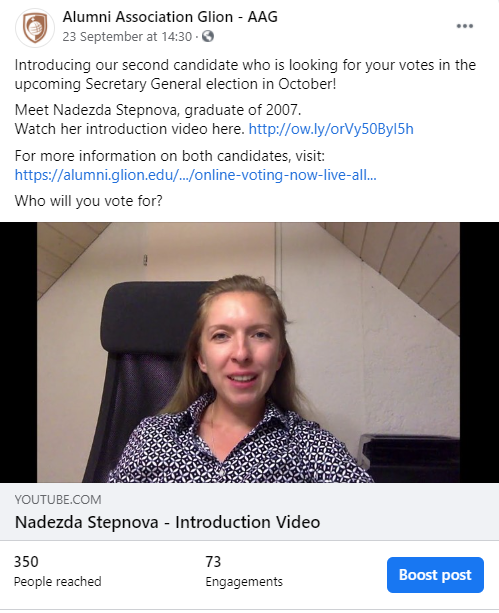 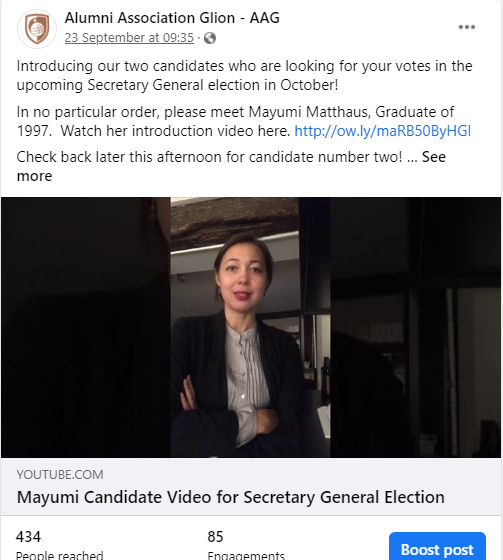 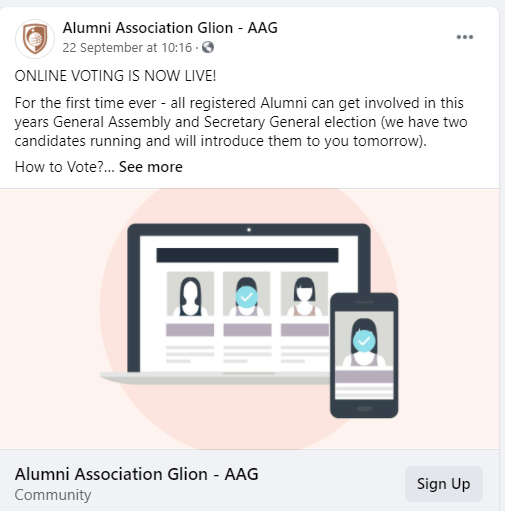 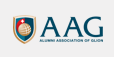 Old & New Platform Data
Key objective and activity in 2020 has been to drive new registrations to the new platform
22% of all Alumni have started a registration on the new site, but 917 Alumni have not completed this
We are working hard to contact all Alumni, through email, phone, social media to encourage registration.
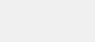 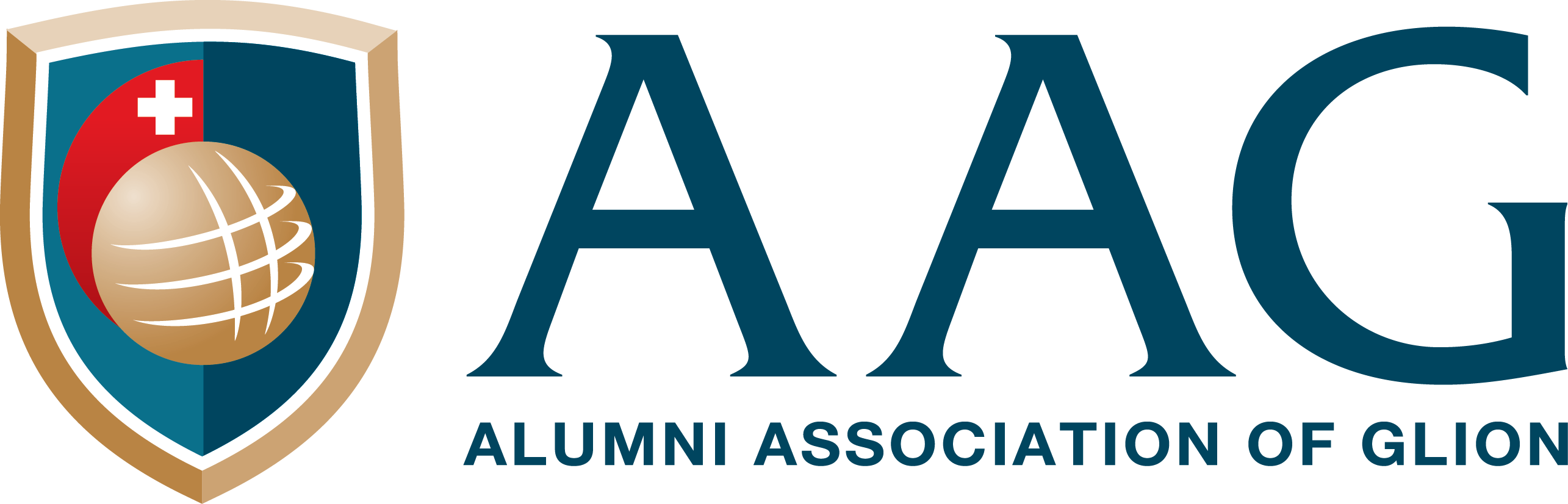 [Speaker Notes: 14791 Alumni in old platform (100% of Alumni)
Of which only 5823 had logged in between October 2018 and October 2019 (39% of all Alumni)
2325 Alumni who were on the old platform have now registered to the new platform (16% of all Alumni)
3190 is the total number of Alumni who have started a registration on the new platform (22% of all Alumni)
2325 are approved (15% of all Alumni)
917 have started but not completed their registration (6% of all Alumni)]
New Platform Features
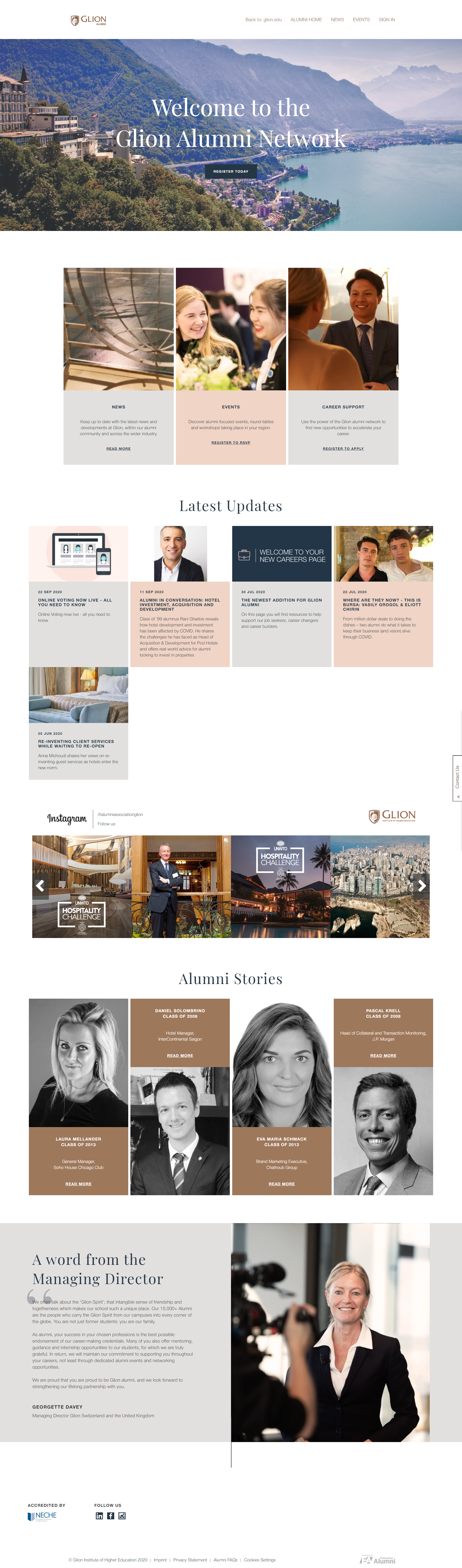 New Careers job board, mentoring hub, career development video resources
Access to podcast, webinars, school lectures, COVID knowledge bank called Leading Hospitality Through Turbulent Times
Alumni initiatives section to see what Alumni were doing to support communities during the pandemic
Improved ‘‘Directory’’ search functionality
New alumni.glion.edu homepage
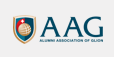 AAG - Glion Careers Page
Launched end of July 2020  
Found via the Homepage navigation bar or https://alumni.glion.edu/alumni/portal2/careers 
Careers Page hosts everything to do with careers, jobs, mentoring, development and hearing from other Alumni who work in recruitment, talent and HR
Next steps – driving job opportunities to share with Alumni, featuring more job related content to support those in need.
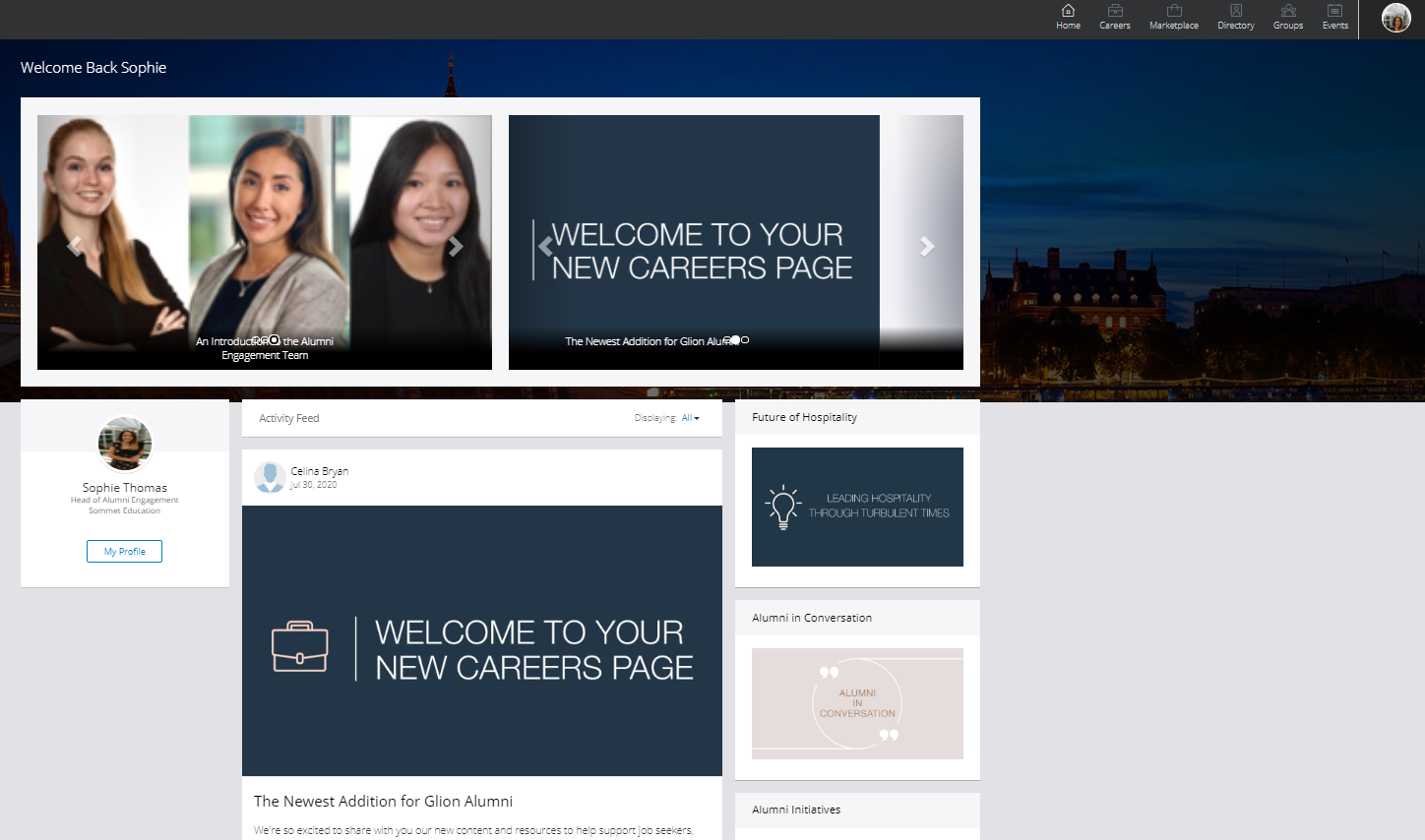 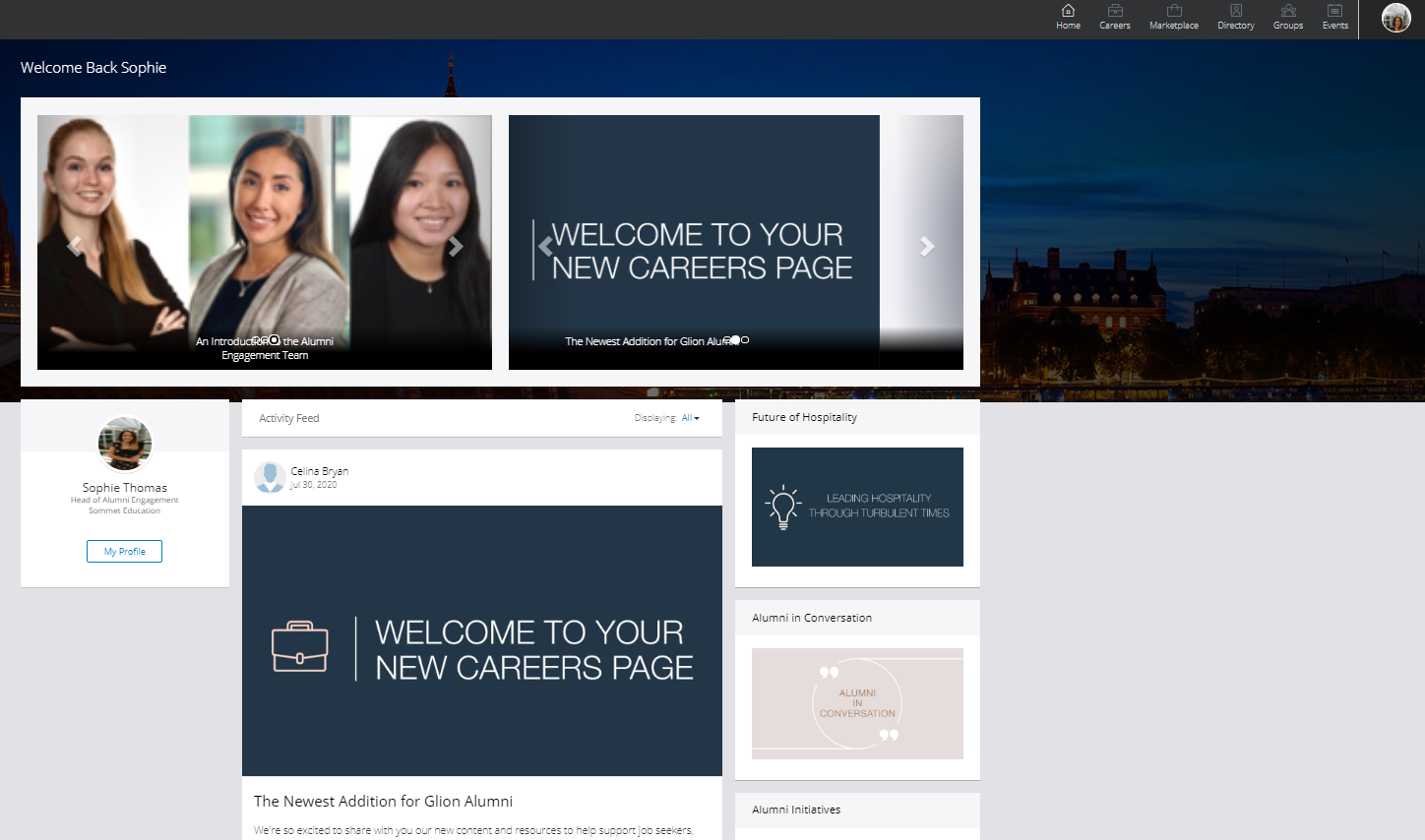 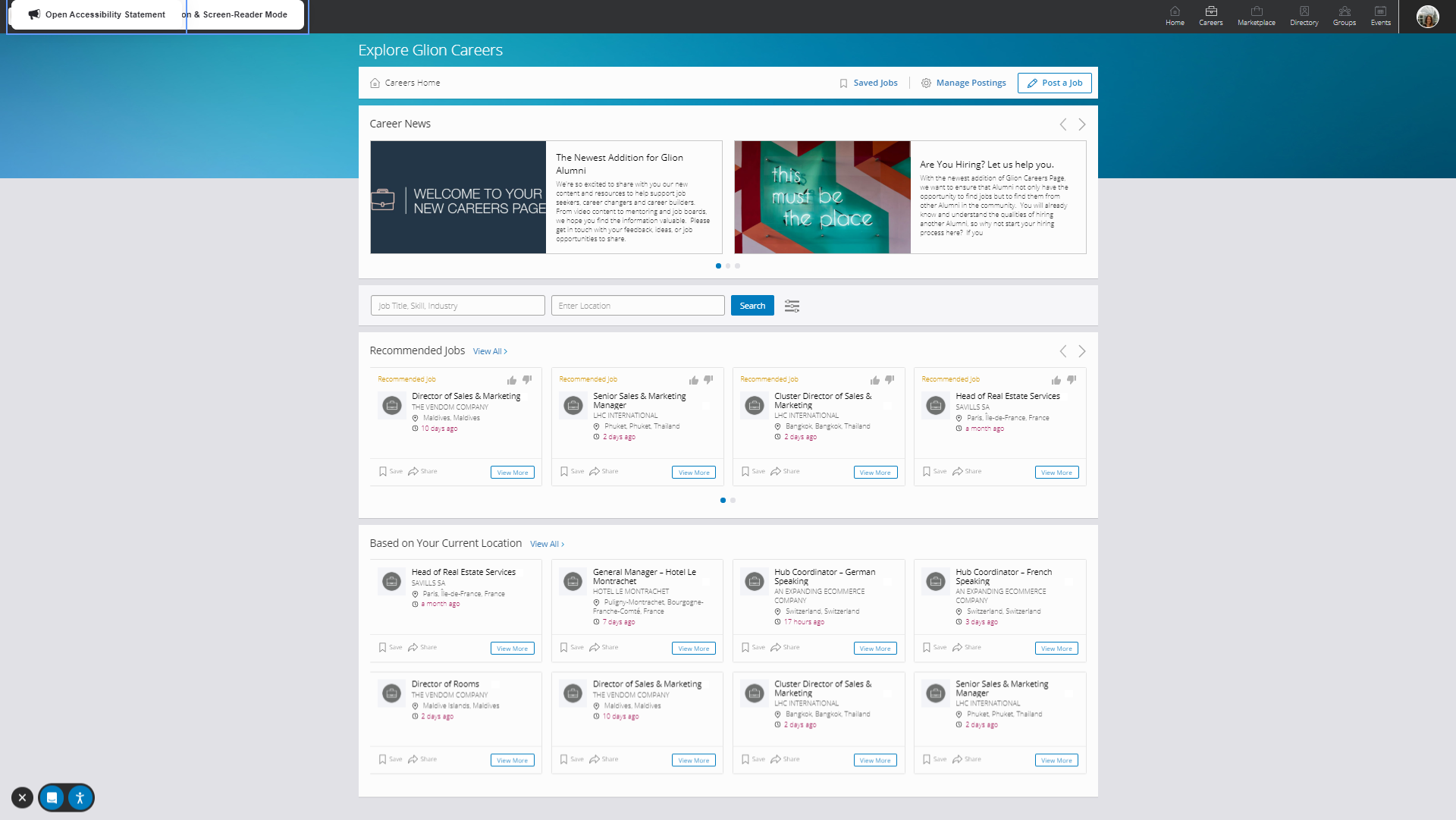 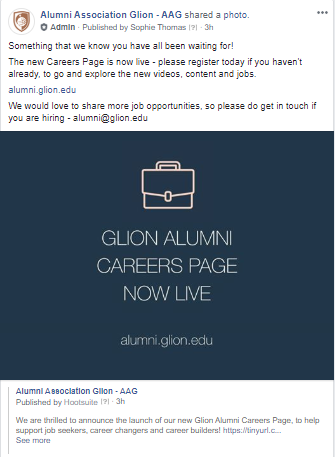 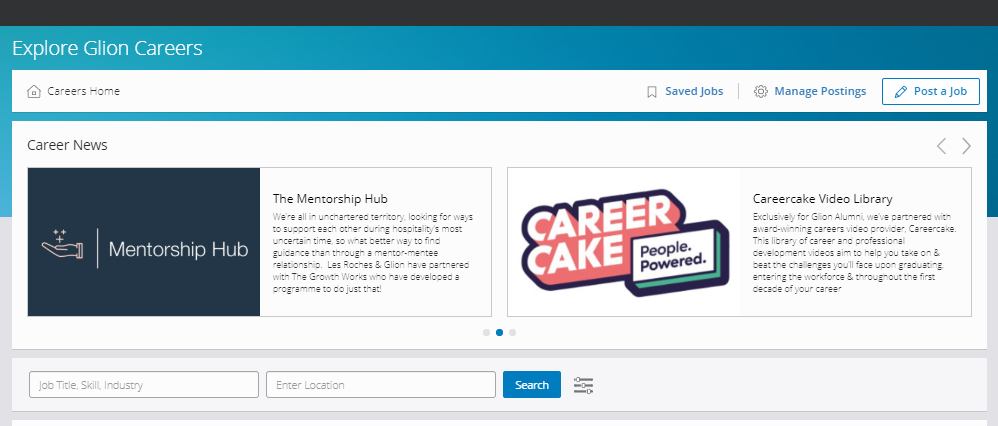 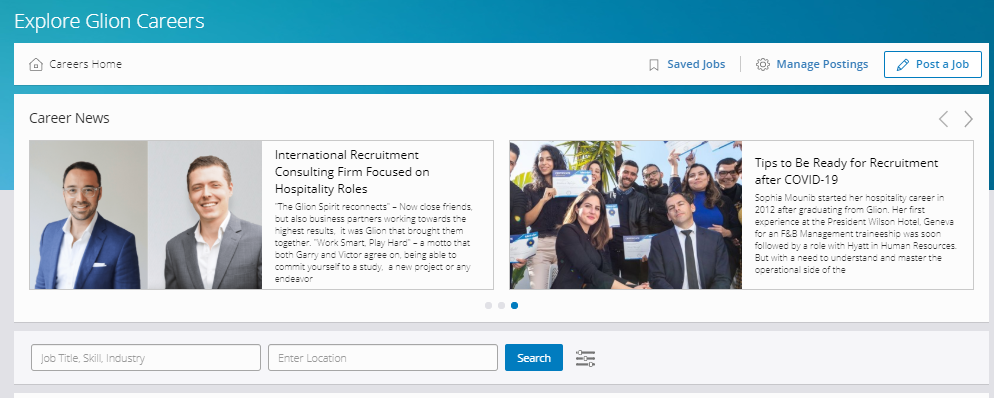 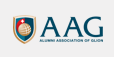 Online Voting
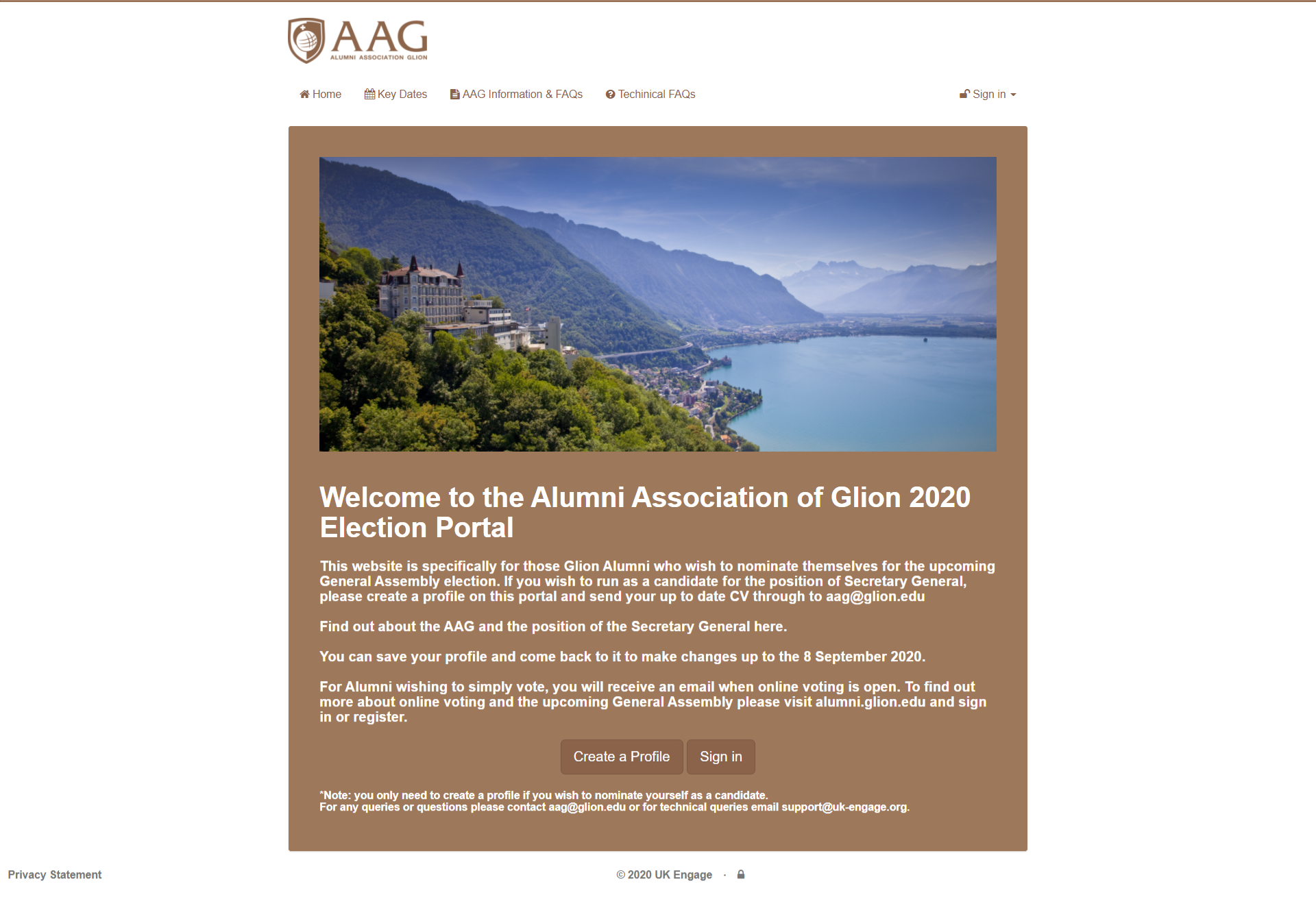 AAG Board has finalised and introduced online voting and  launched a tool to enable secure and anonymous online voting for the members of AAG
Alumni needed to be registered at alumni.glion.edu to take part
Alumni were invited to nominate themselves as candidates
Alumni were provided a unique voting code when the vote opened
With Numbers
2281: 	Eligible Alumni to vote 
197: 	New platform registrations from the campaign 
247: 	Number of Alumni who voted
10.76%: 	Percentage of Alumni voting
Online voting allows you to engage and take a decision for your association wherever you are around the world.
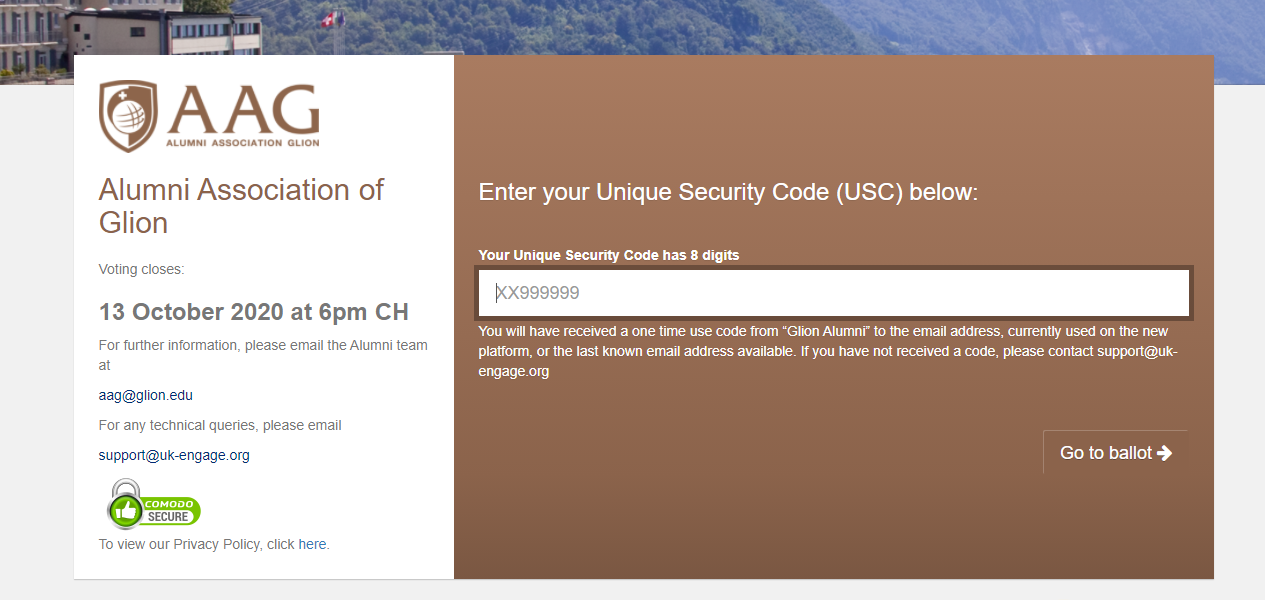 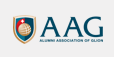 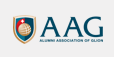 Event App
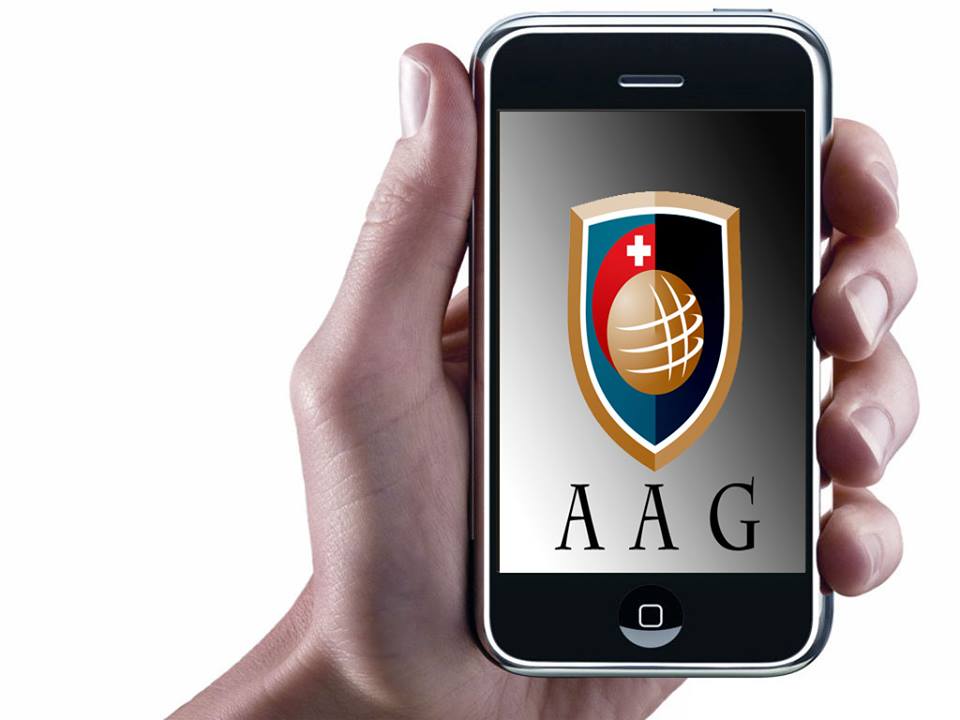 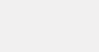 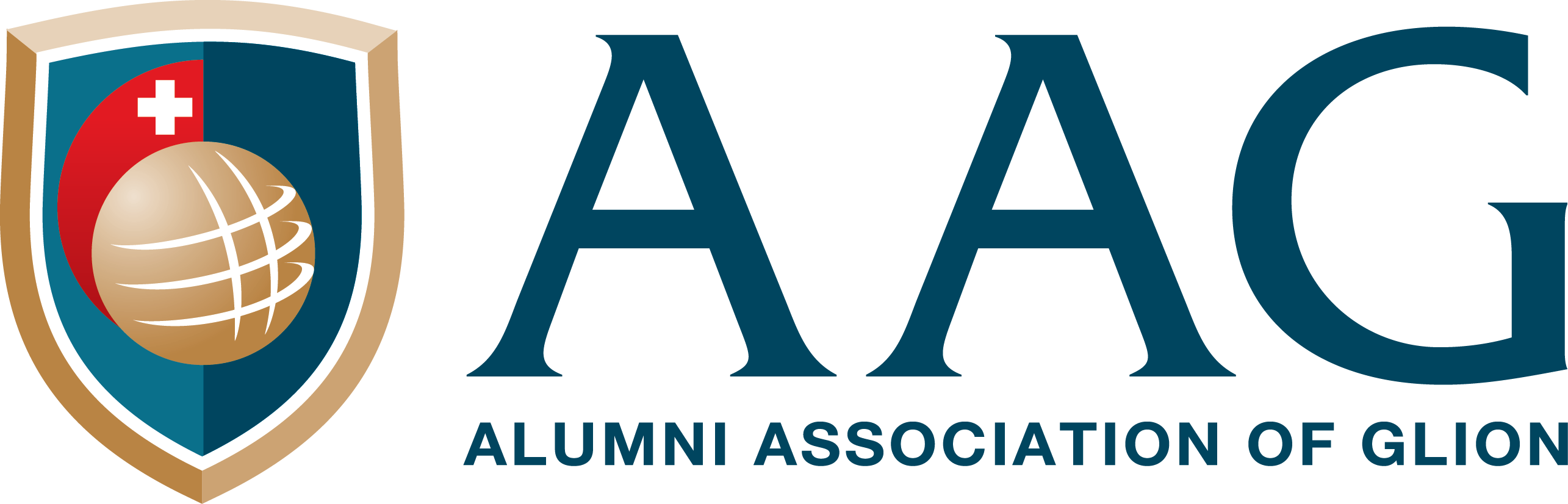 Legalization of the association
After more that 55 years, the AAG has been officially registered at chamber of commerce in Lausanne

This will assure complete transparency on the accounts for all Alumni including the utilization of the funds.
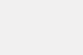 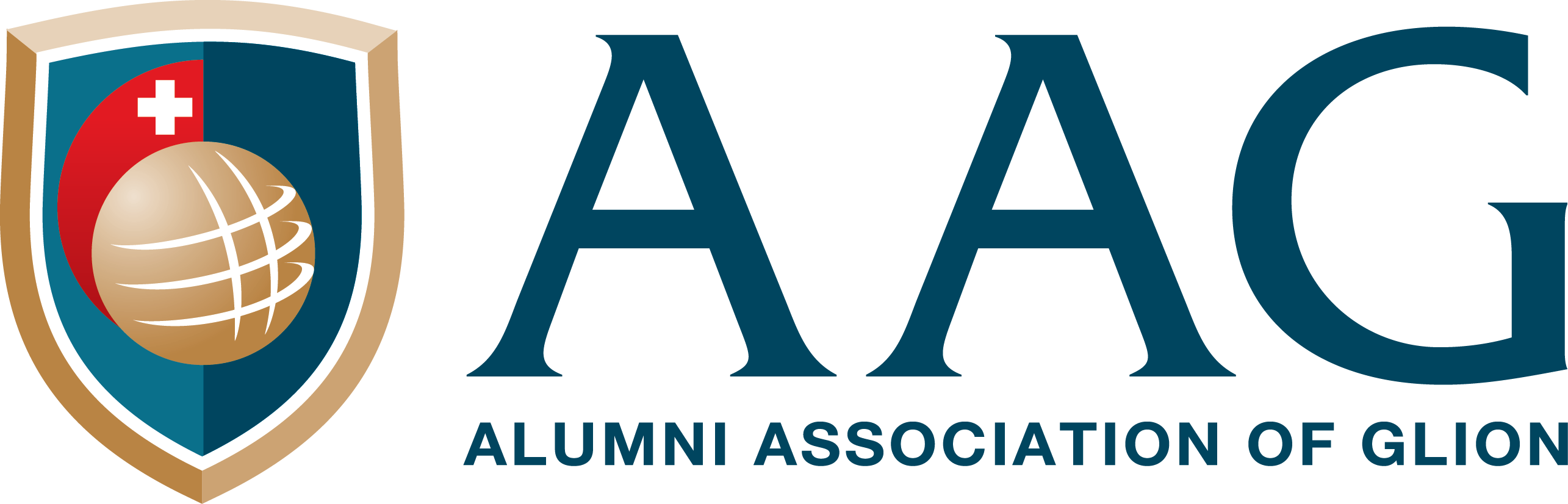 Regional Organization
Regional Vice Presidents (RVPs)
Responsible for appointing and managing ambassadors
Plan two regional alumni events per year


Ambassadors
Point of contact for local alumni to help them connect with fellow alumni and update their profiles on the alumni 
Plan two local chapter events per year
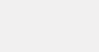 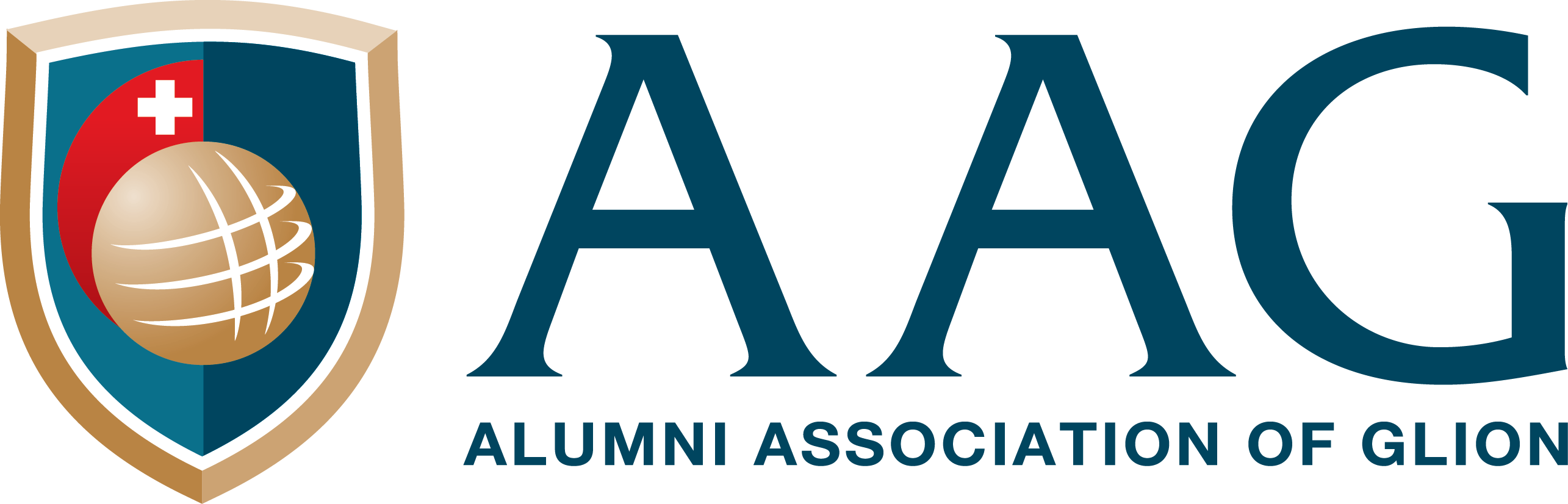 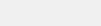 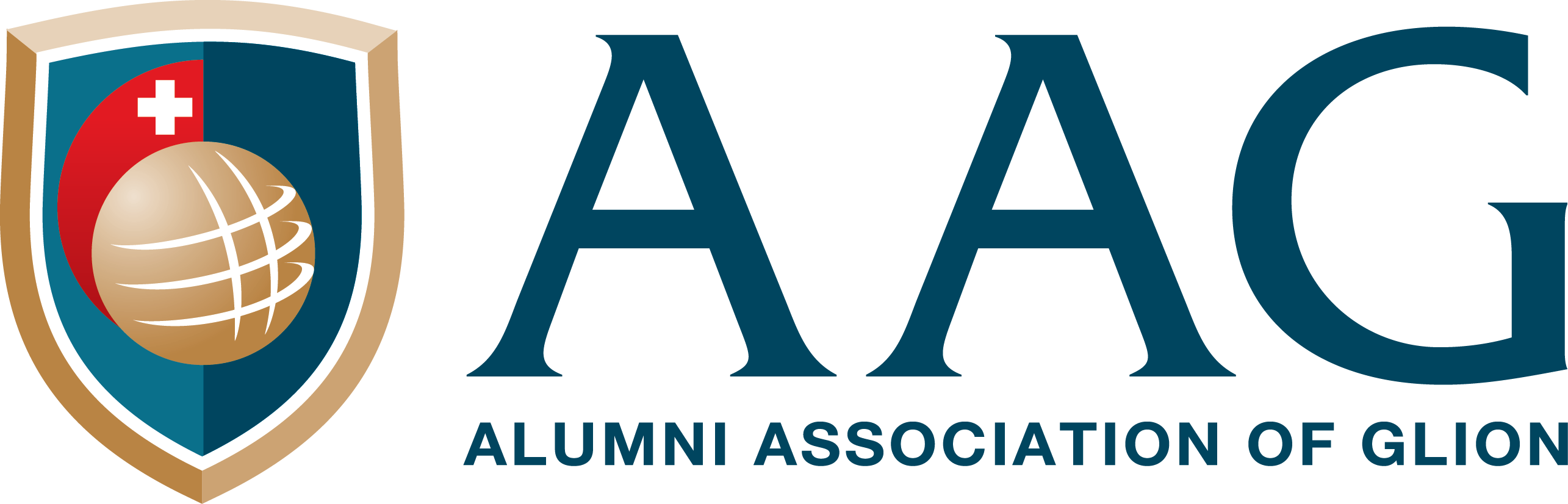 RVPs & Ambassadors
Switzerland
Middle East
Northern Europe
Southern  Europe
Regional Vice President(s)
Thibault Catala
Ambassador(s)
Laura  Vandenhende (UK)
Asli  Gursell (UK)
Garry Levin (Germany)
Aytac  Aygun (Germany)
Fenna Bijlsma (Belgium)
Eleonore Ljungblad (Sweden)
Johan Berguist (Sweden)
Gilles Felgen (Baltic Sea)
Regional Vice President(s)
Diana Villar, Luigi De Santis
Ambassador(s)
Alessandro Pedrotti (Italy) Lydia Vafiadakis (Greece)
Edoardo Dolcimascolo (Italy) Georgios Kyrkos (Greece)
Sara Seifi (Portugal)  Mariana Pavao (Portugal)
George Skyrianides (Cyprus) Maria Demetriou (Cyprus)
Estelle Vassallo (Spain) Milena Hitmi (Spain)
Ceyla Kurdoglu (Turkey)  Chiara Ellul (Malta)
Patricia Costa De Sousa (Portugal)
Ahmet Antepli (Turkey)
Regional Vice President(s)
Olivia Prangey-Amzallag
Ambassador(s)
Denisa Chebutiu (Geneva)
Patrick Gaugler (Montreux)
Stephane Labaste (Montreux)
Inez Baranowska (Zurich)
Tamara Rothschild (Zurich)
Veronique  Giraud (Geneva)
Regional Vice President(s)
Alain Osta
Igor Gambachidze
Ambassador(s)
Sami  Kaddoura (Abu Dhabi)
Martin Kubler (Dubai)
Jannick Repgen (Dubai)
Naqi Abbas (Saudi, Arab, Bah, Ku)
Tareq Sawalha  (Jordan)
Irfan Sharief (Qatar)
Tamara Rafeh (Abu Dhabi)
Eastern Europe
Regional Vice President(s)
Alexander Mozgov
Razvan Pirjol
Ambassador(s)
Yulia Kudinova  (Russia)
Alexander Syromyatnikov (Russia)
Dilnoza Irismetova (Kazakhstan)
Regional Vice President(s)
Marie Berengere Chapoton
Alessandro Rossi
Ambassador(s)
Shuang Geng (Canada)
Alec Soffer (D.C., USA)
Natalia Alexander (D.C.,USA)
Mirela Thoni (Canada)
Najat El Kindi (Montreal, 
        Canada)
Ahmed Al Bik (Canada)
Regional Vice President(s)
Can Erikan
Jimmy H.Y. Lui
Ambassador(s)
Karim Mostafa (Japan)
Cara Ke Lin (Beijing, China)
Bruce Youn (South Korea)
Kim Lin (Shanghai, China)
South East Asia & Australia
Regional Vice President(s)
Victor Mogilev
Ambassador(s)
Zeenia Master (India)
Andreas Hahn (Jakarta, Indonesia
Yudita Budijanto (Jarkarta, Indonesia)
Peter Hyde (Sydney, Australia)
Daniel Solombrino (Vietnam)
Georgios Krykos (Malaysia)
Khim Soonthornsima (Thailand)
Africa
North America
Regional Vice President(s)
Ziad Zghal
Marc Frere
Ambassador(s)
Samy Tabet (Egypt)
Hilda Kengo (Congo)
France
Regional Vice President(s)
Camille  Gersdorff
Ambassador(s)
Paola Hoss 
Alexandra Gacon
Central & South America
Regional Vice President(s)
Guilluame Paupy
Ambassador(s)
Bianca Curvello (Brasil)
Marco Amaral (Sao Paulo, Brasil)
Joao Pinheiro (Salvador da Bahia, Brasil)
Lisa Dietzel (Argentina)
Remy Cadiere (Mexico)
Francisco Netto (Mexico)
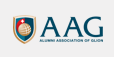 Asia Region
New Platform Feature Updates
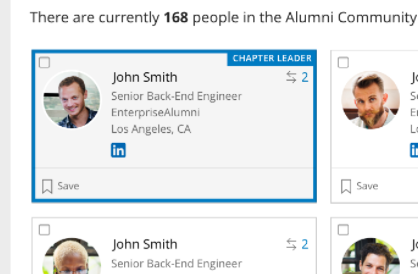 Upcoming in 2020

Improved Ambassador and RVP admin login 
Ambassador and RVP profile pages and directory tiles to easily see and locate your local ambassador
New Directory Map functionality
Improved automated email communications

Roadmap for 2021

Funding of the association 
Alumni Business Directory and exchange
Improved group functionality
Improved registration process with connection to LinkedIn fixed and data synced
Auto registration for students graduating
Notifications within groups and messaging functionality
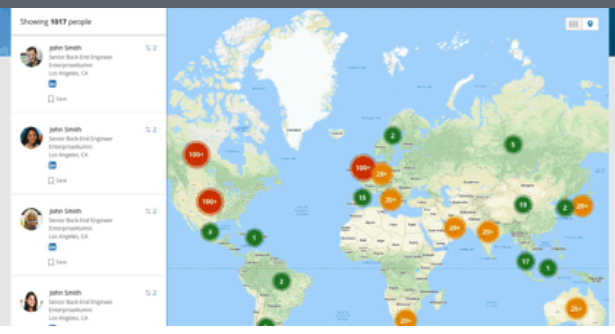 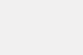 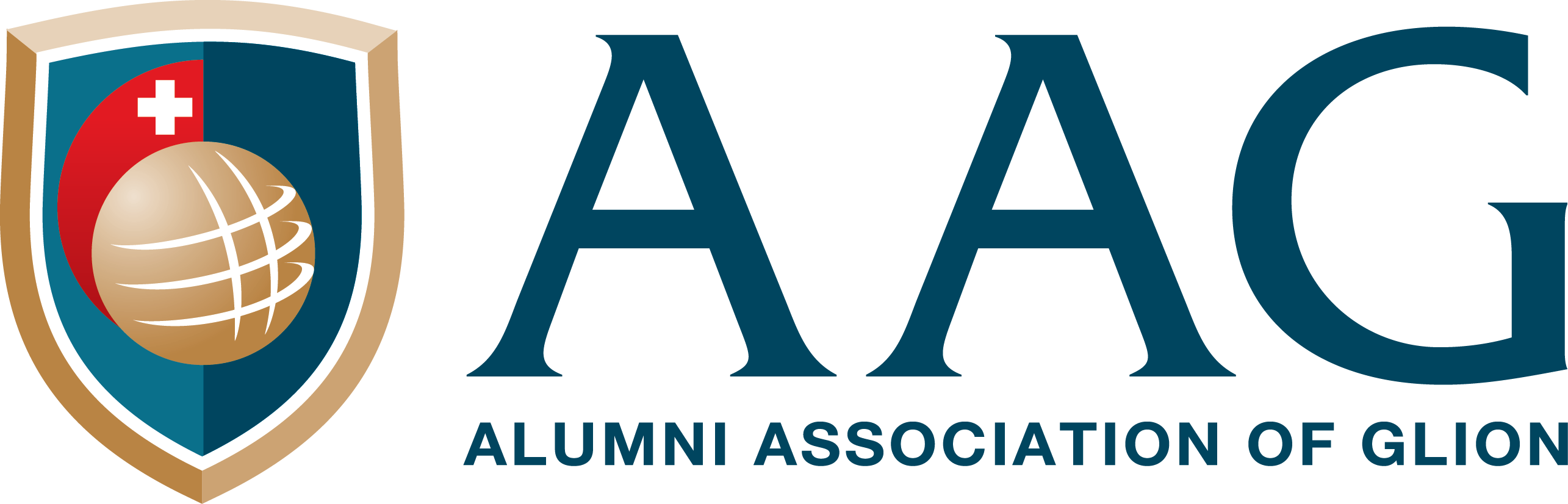 FINANCIAL REPORT
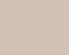 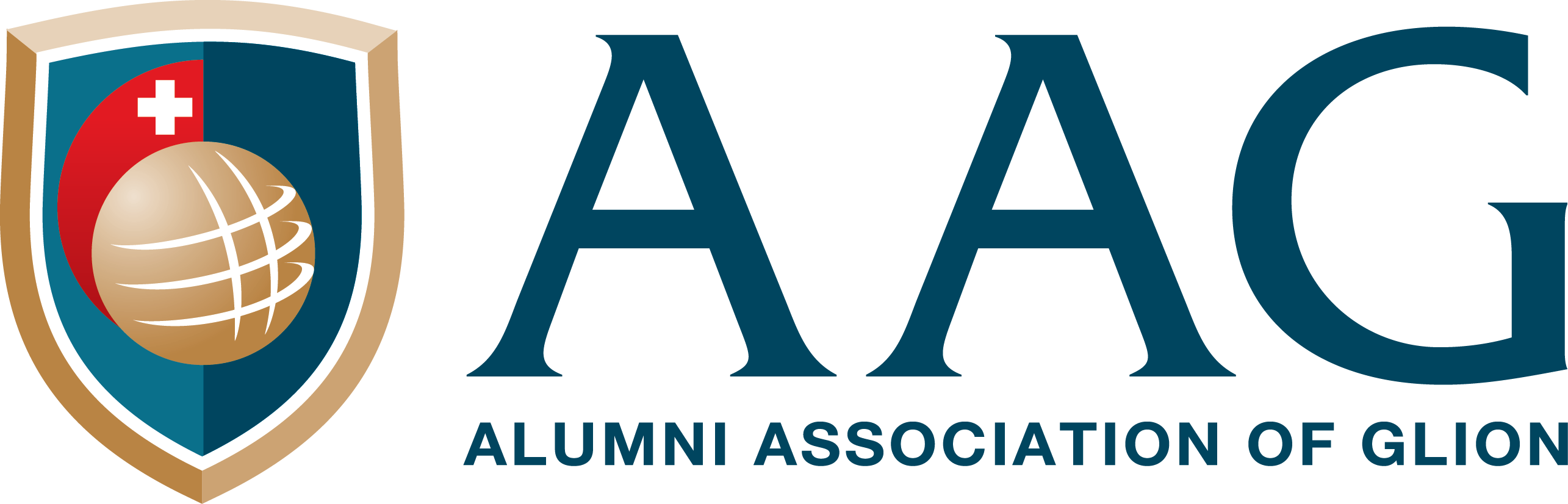 Balance Sheet
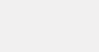 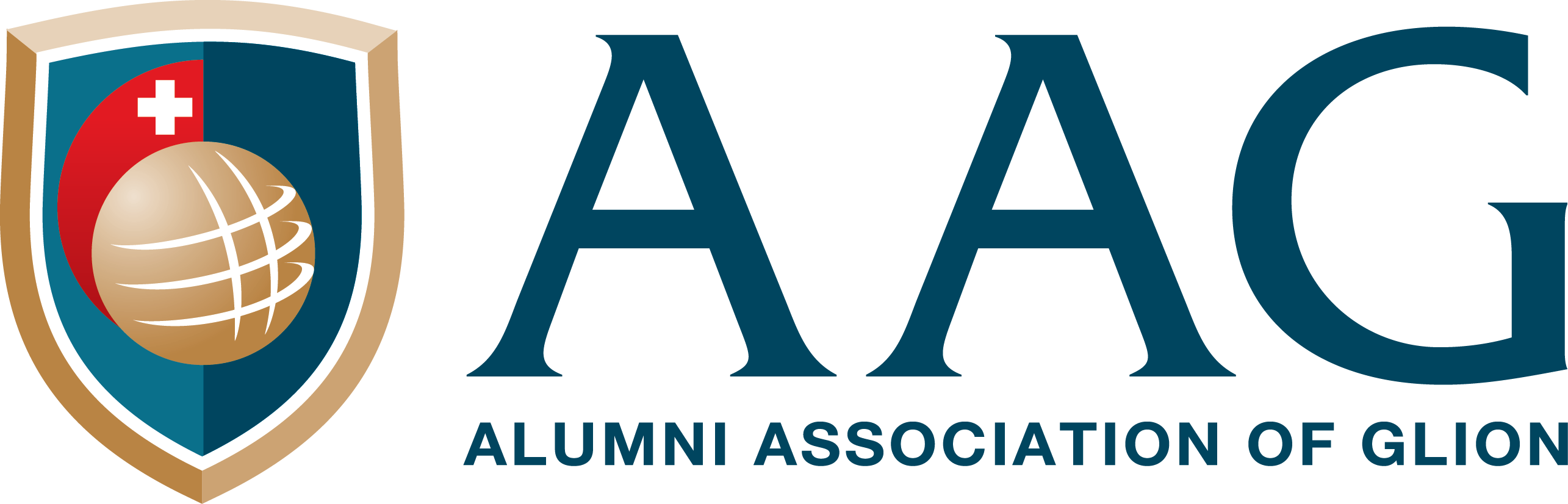 Income Statement
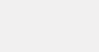 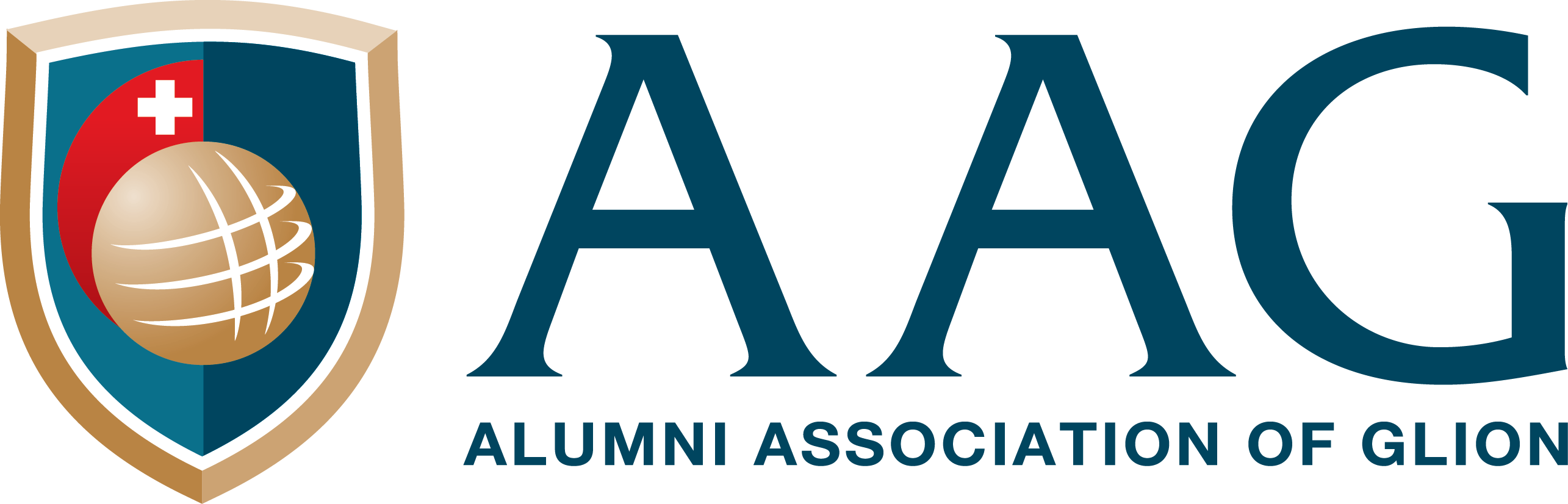 Auditors' Report
Report to the General Assembly of the AAG on the audit of the financial year January 1st – December 31st, 2019
 
Ladies and Gentlemen,
Following the mandate entrusted to us, we proceeded on the basis of the accounting documents to the audit of the accounts for the year 2019.

The balance sheet shows balances of CHF 166’458.44.

The income statement shows a profit of 94’633.71.

The balance of the current accounts is CHF 114’389.31.

The balance of the GBP account is GBP 961.22, corresponding to CHF 1’202.38.

The balance of the savings account is CHF 50’866.75.
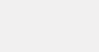 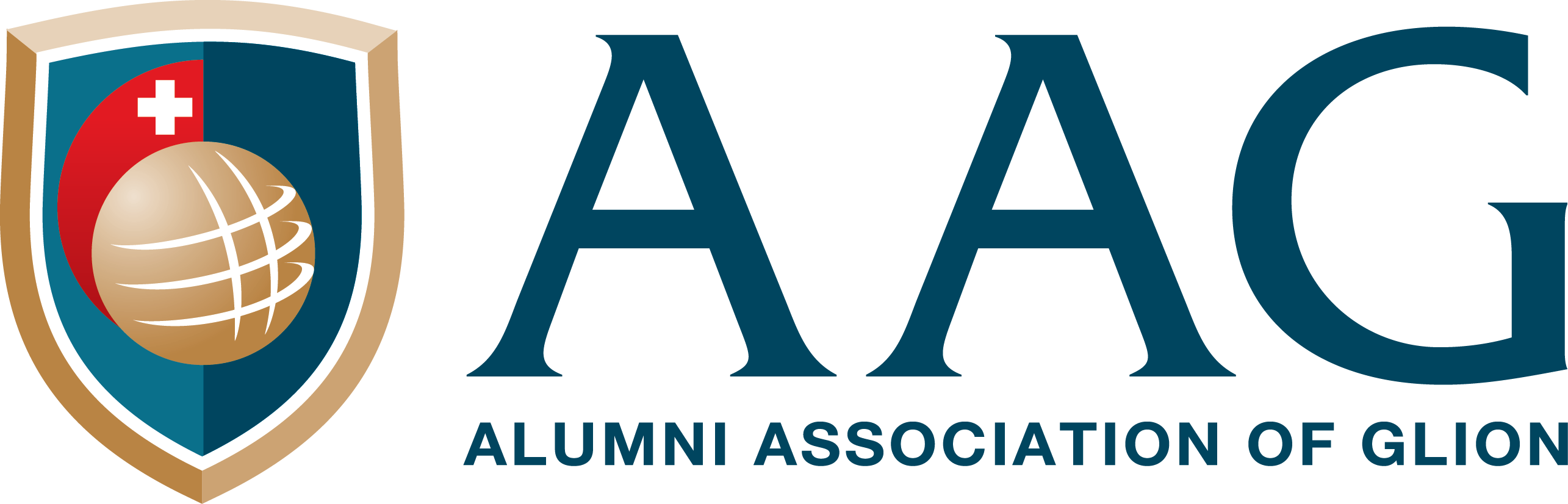 Auditors' Report
We found that the balance sheet and the income statement are consistent  with the accounting records.

Random checks have enabled us to determine the accuracy of the accounting records and the supporting documents provided.

The balances of cash and bank accounts have been duly audited.

The Secretary General drew our attention to a payment error to a hotel for an amount of CHF 886.50 (operation N ° 2) and produced the documents attesting the fact that he is in contact with this establishment in order to rectify this error in our favor in 2020.
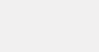 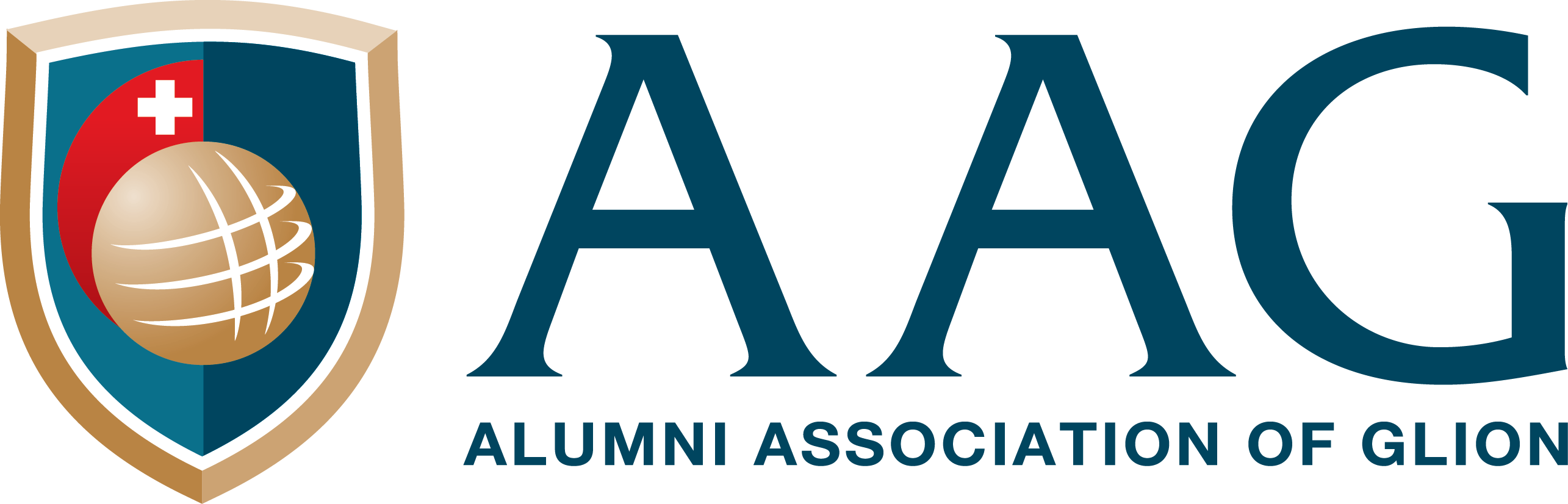 Auditors' Report
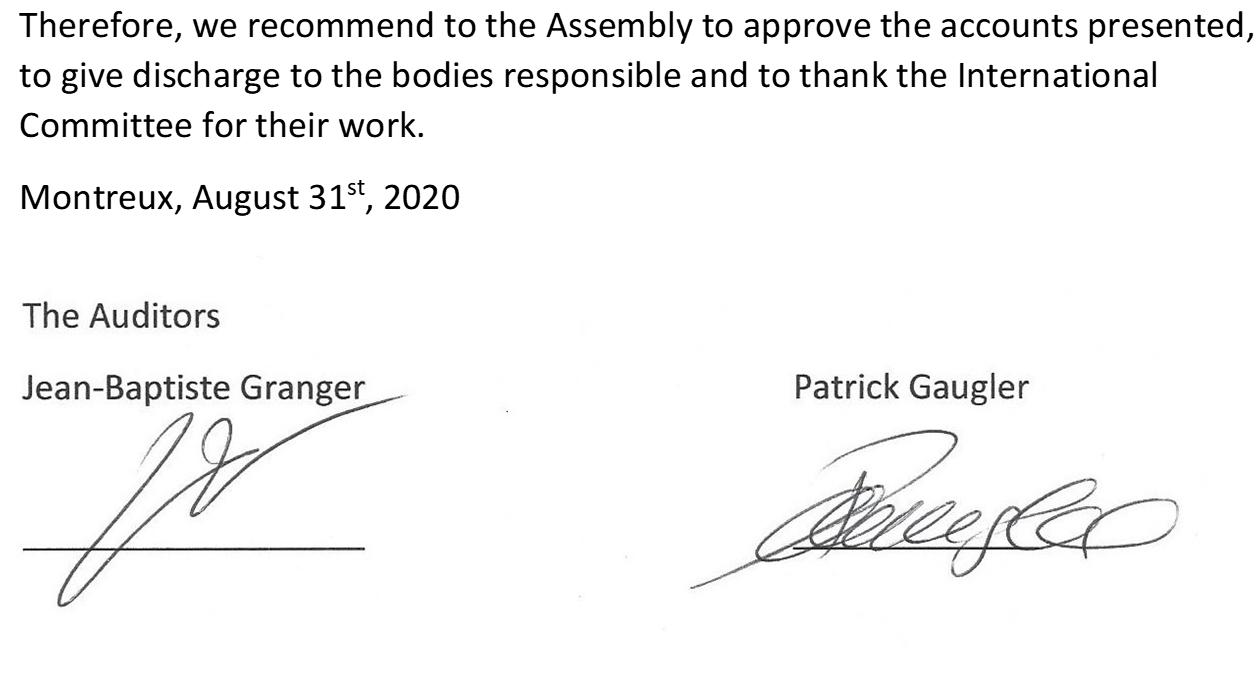 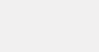 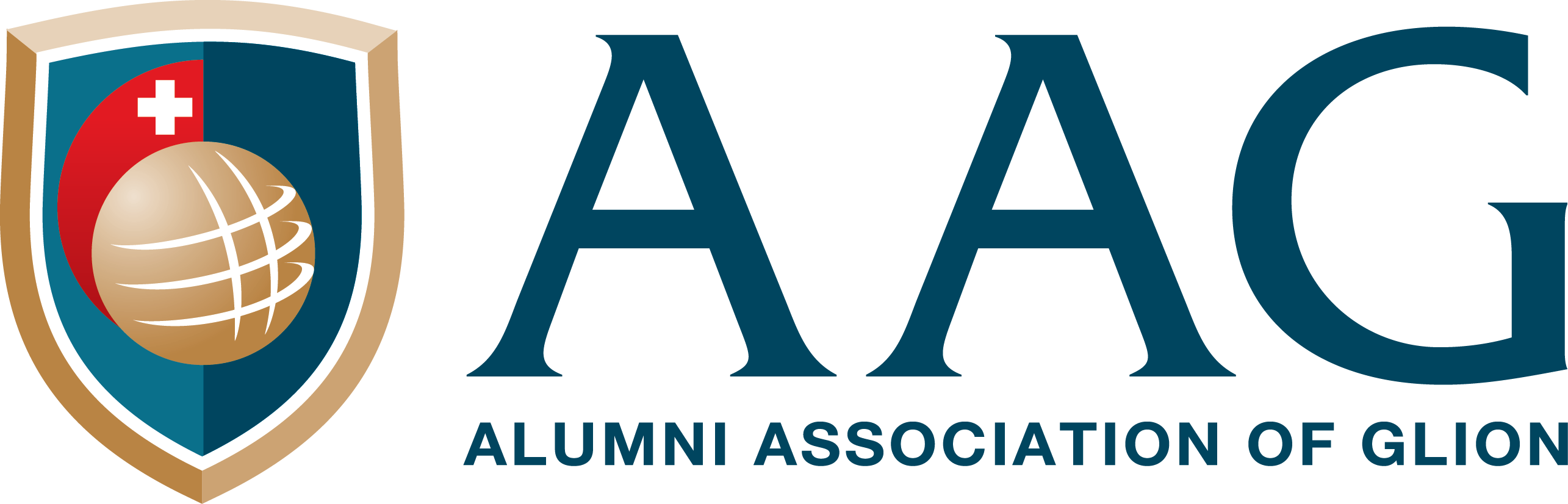 Improving Financial Control
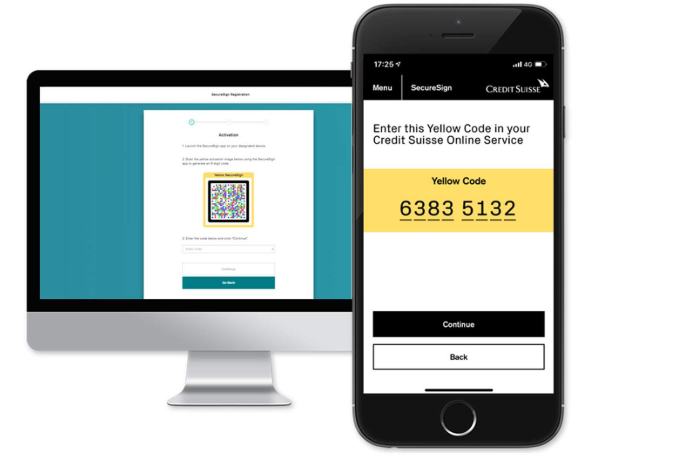 Two-step verification

Avoiding unnecessary expenditures

Better control of the accounts

Transparency
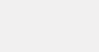 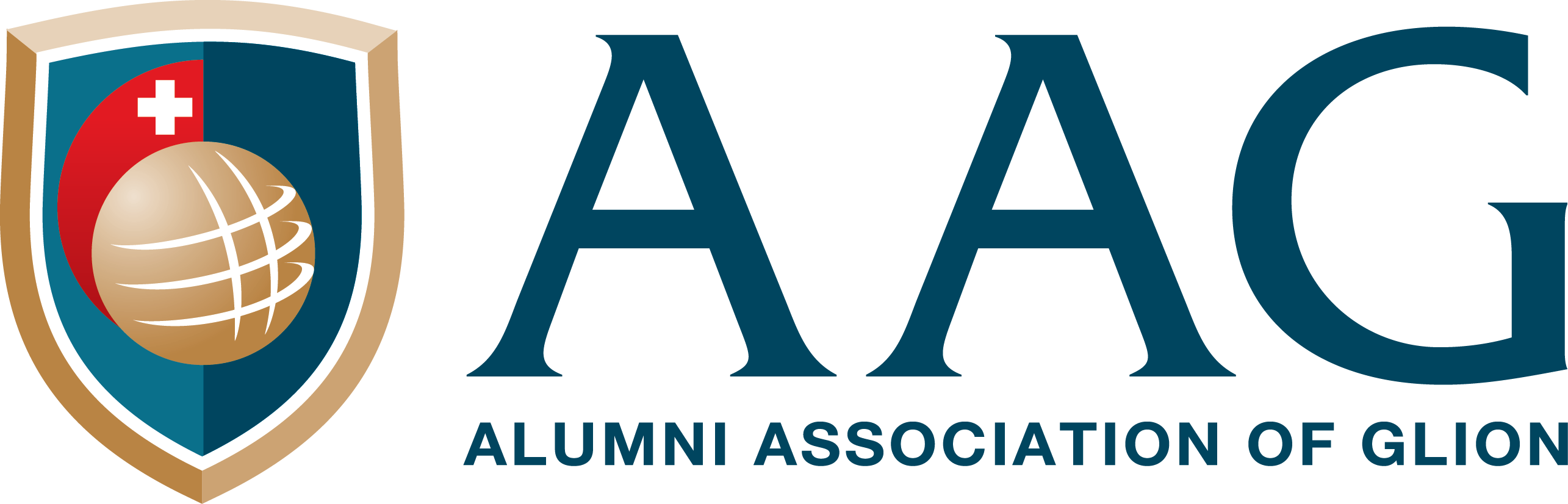 Contribution from Sommet
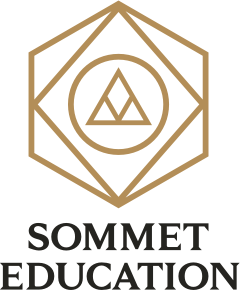 50K CHF 
      support
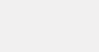 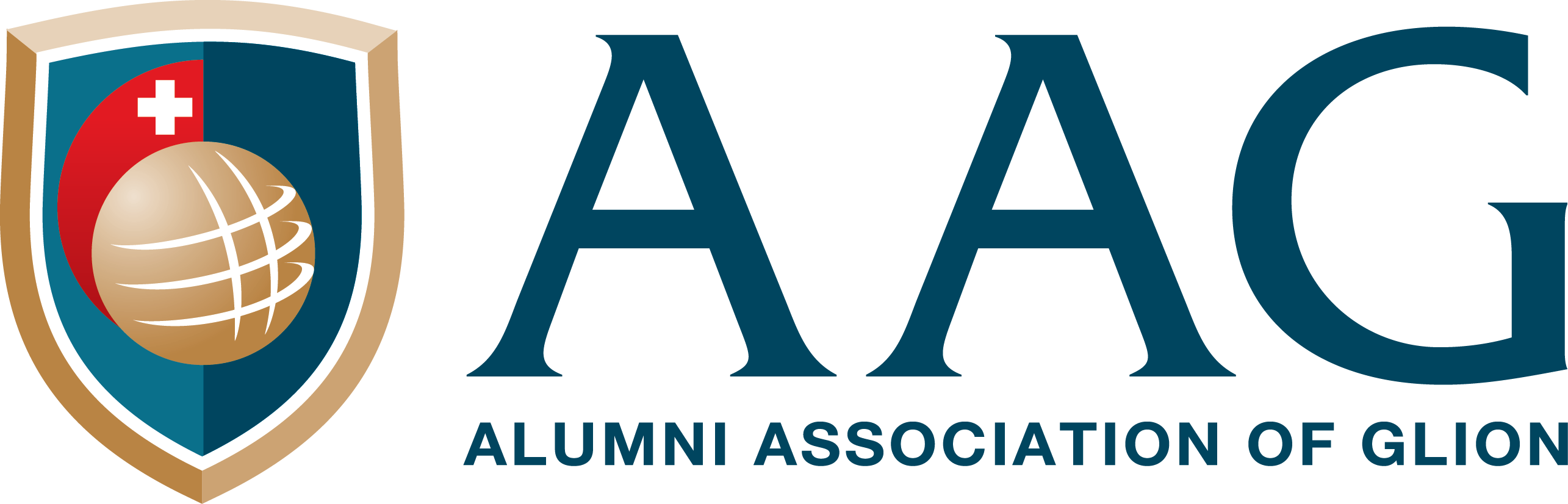 ANNOUNCEMENT OF ONLINE VOTING RESULTS
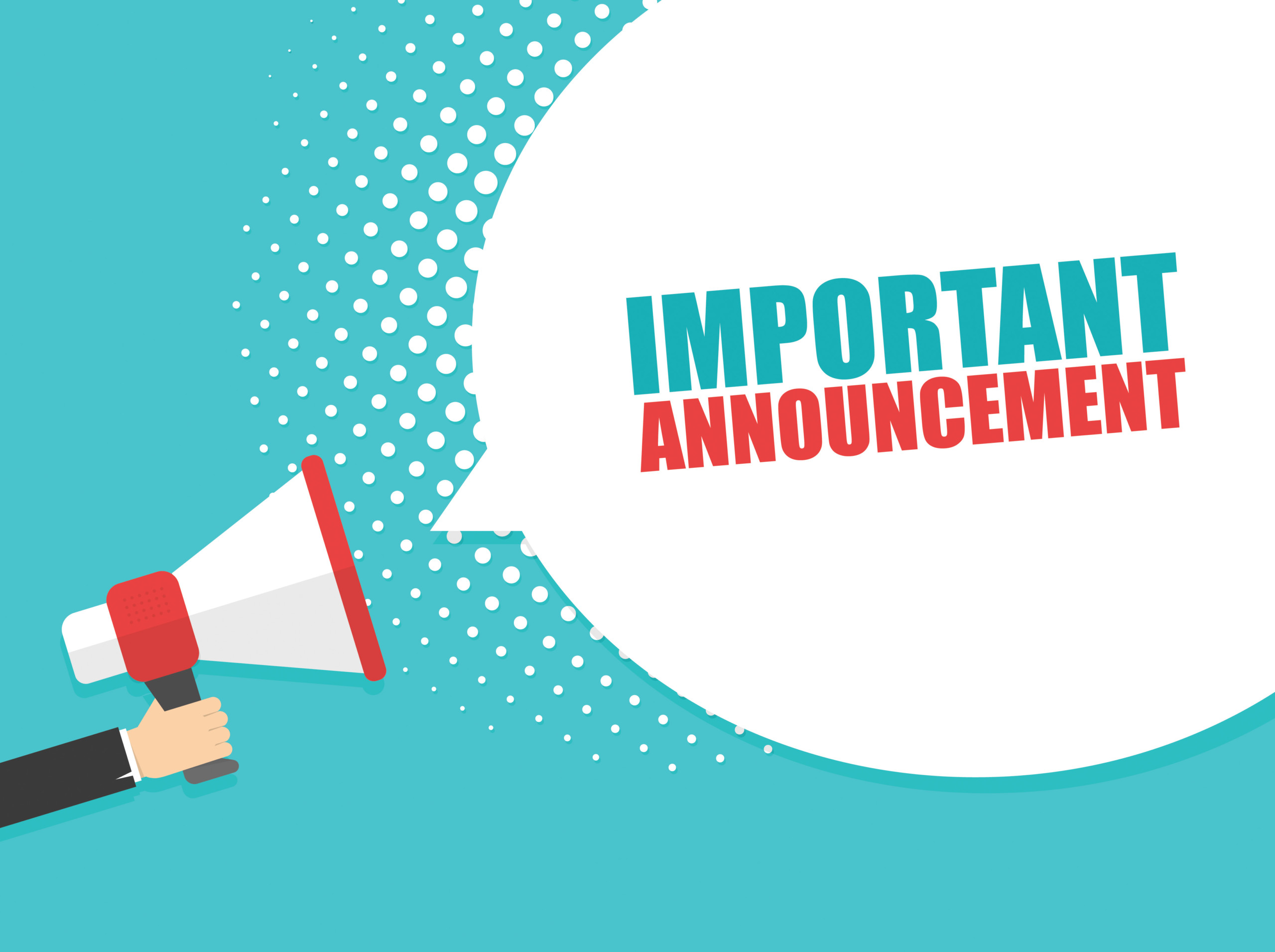 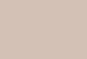 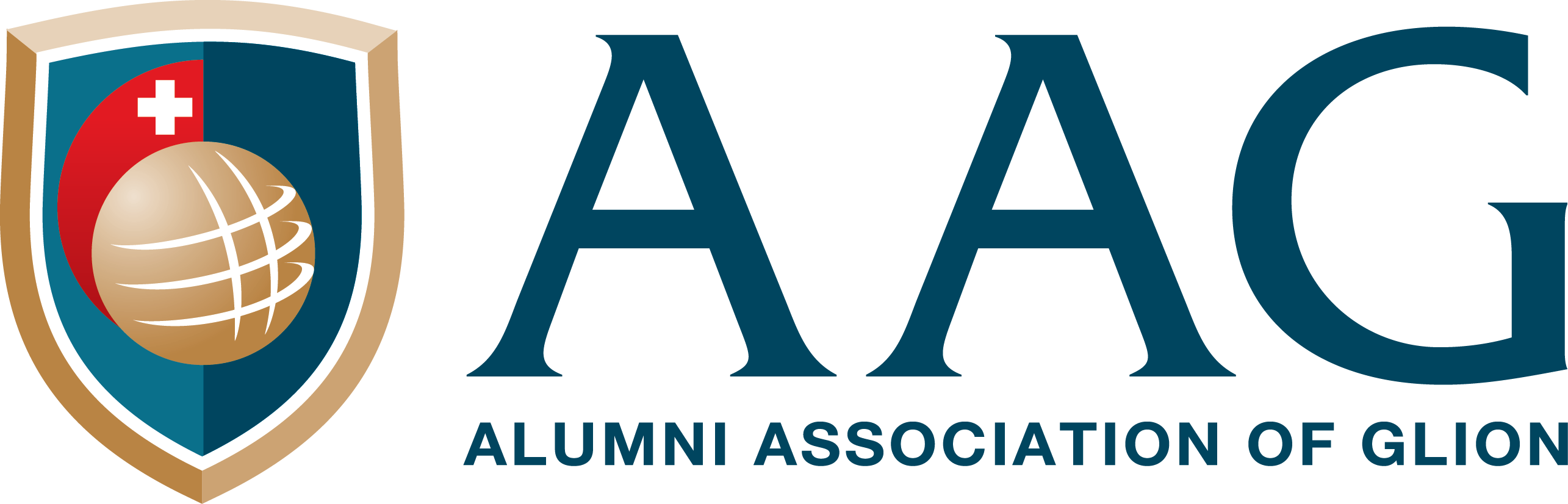 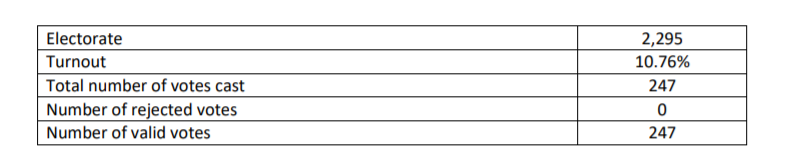 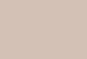 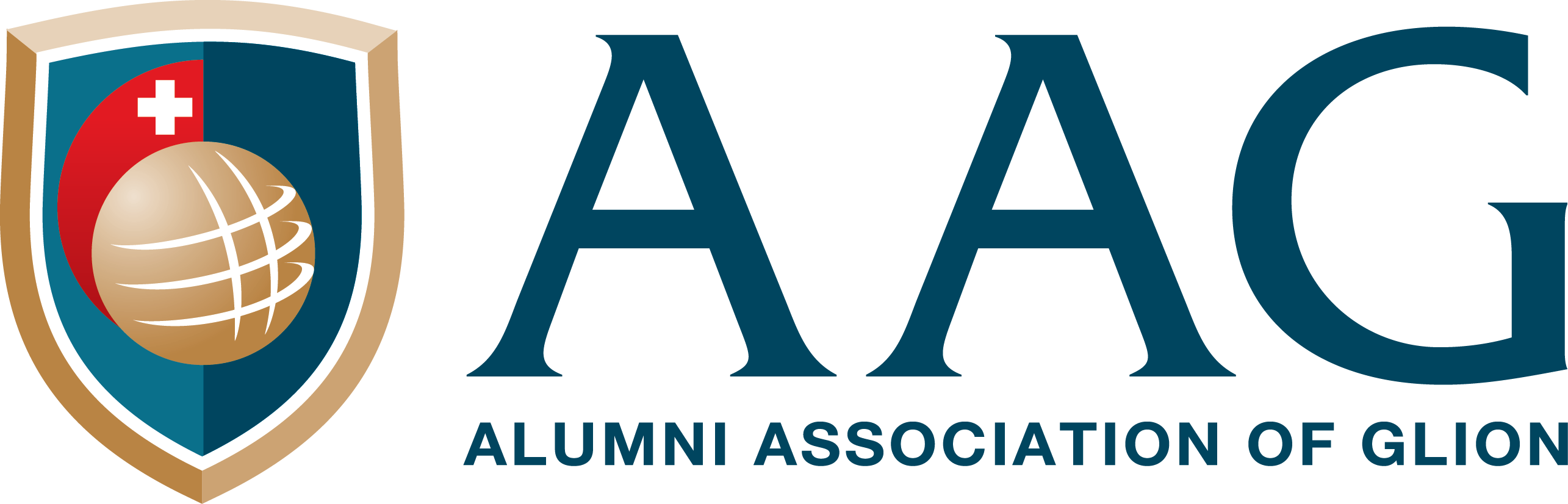 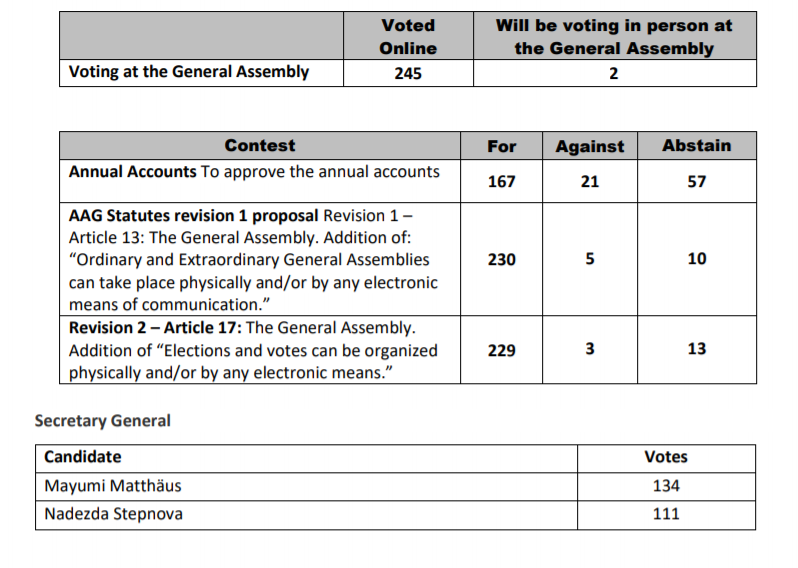 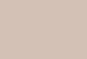 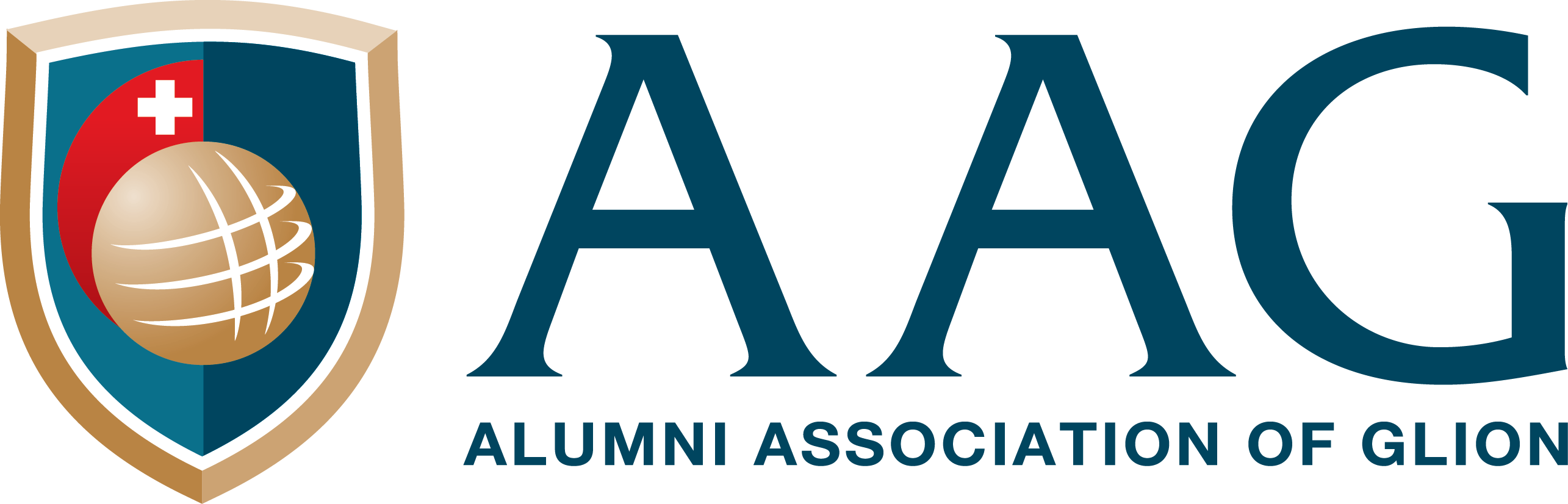 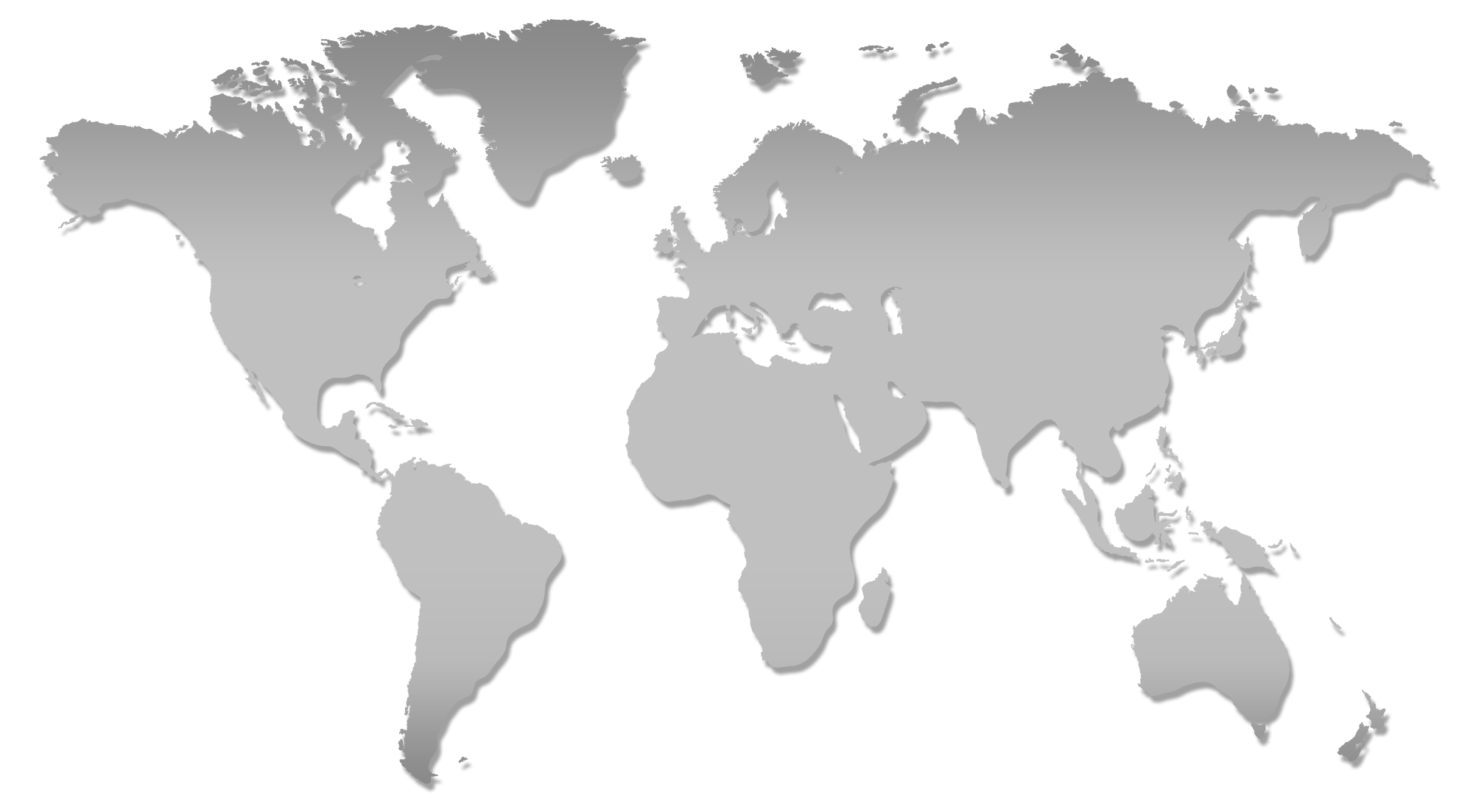 ROADMAP
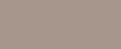 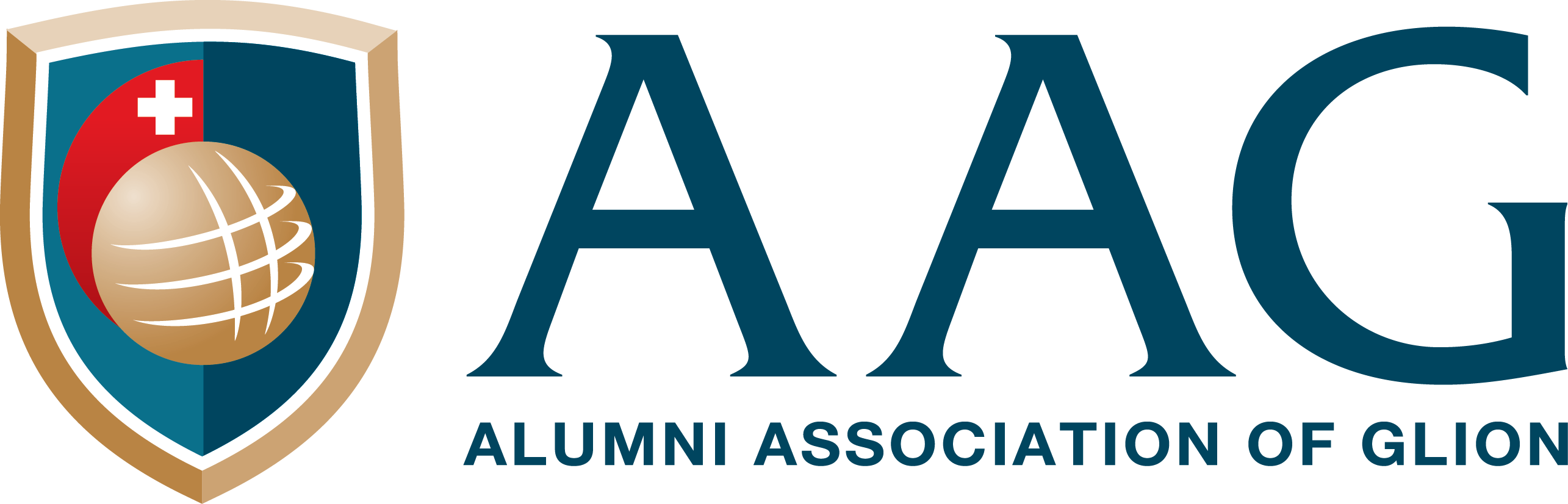 What’s next?
Increasing the number of our financing means
Working on a project in order to attract more sponsors
Improving the engagement of our social media accounts
Financial budget for 2021 
Latest Glion Newsletter with the latest from the school, Alumni and AAG
Global Alumni Survey launching 19 October
New events across the globe run by ambassadors and RVPs
Focus on benefits, discounts and perks of being part of Glion Alumni community
Integrating Alumni into more of the students’ journey whilst studying
Engagement of alumni – more activity in regions 
Awards and support for projects 
Providing scholarship
According to the strategy of the AAG, new actions to be added!
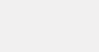 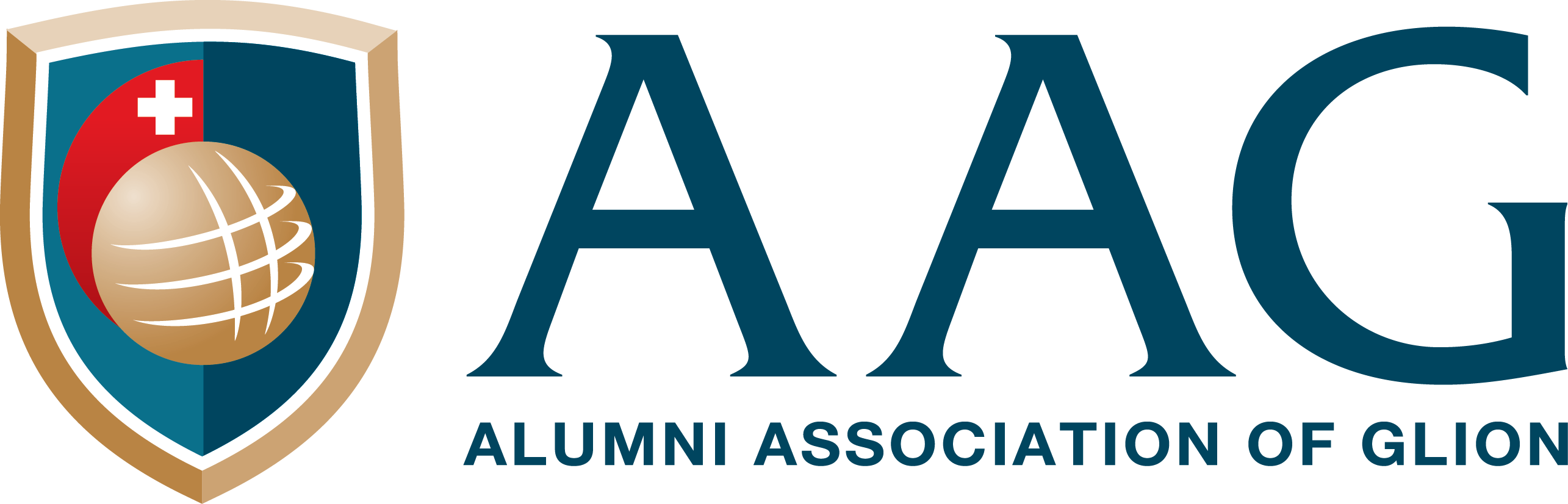 WHAT’S NEXT?
General Assembly Meeting, 4 June 2021
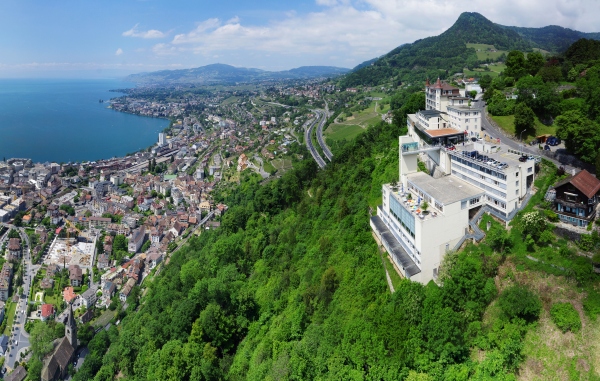 Gala Dinner 
Fairmont Grand Hotel Geneva  
5 June 2021
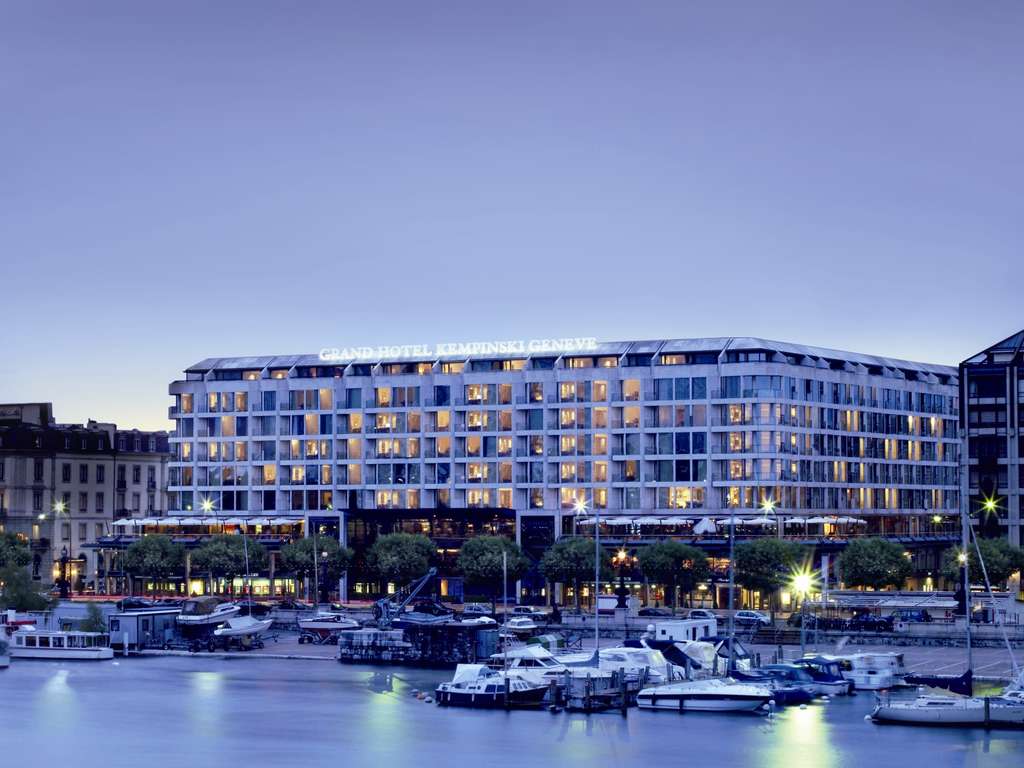 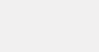 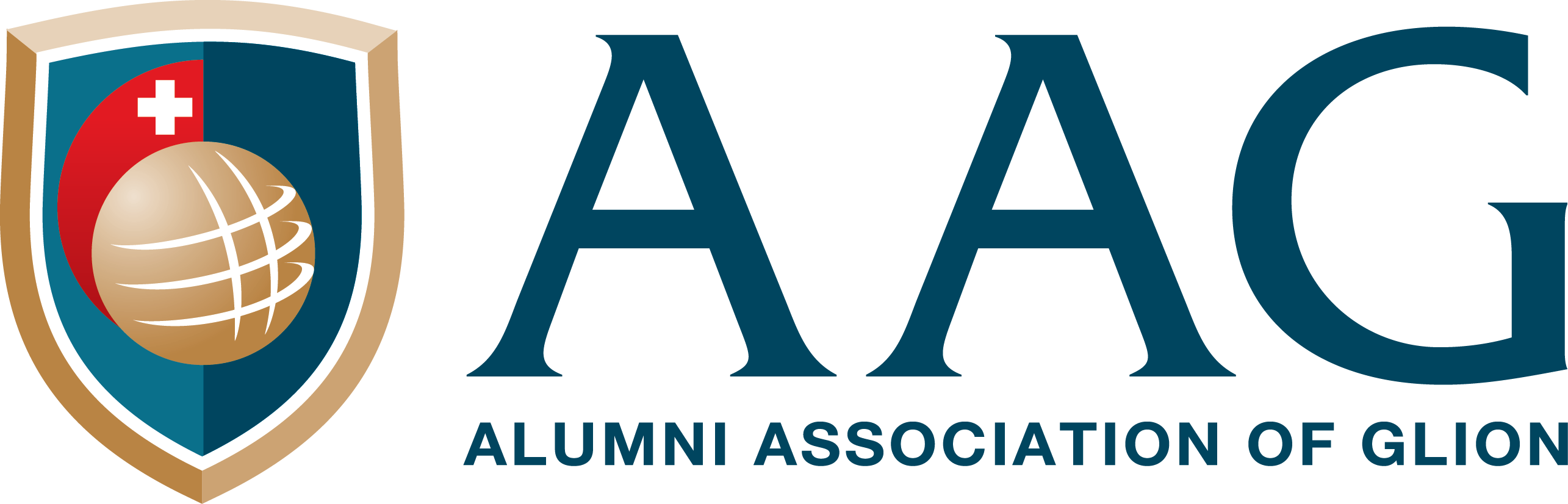 Q&A
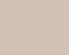 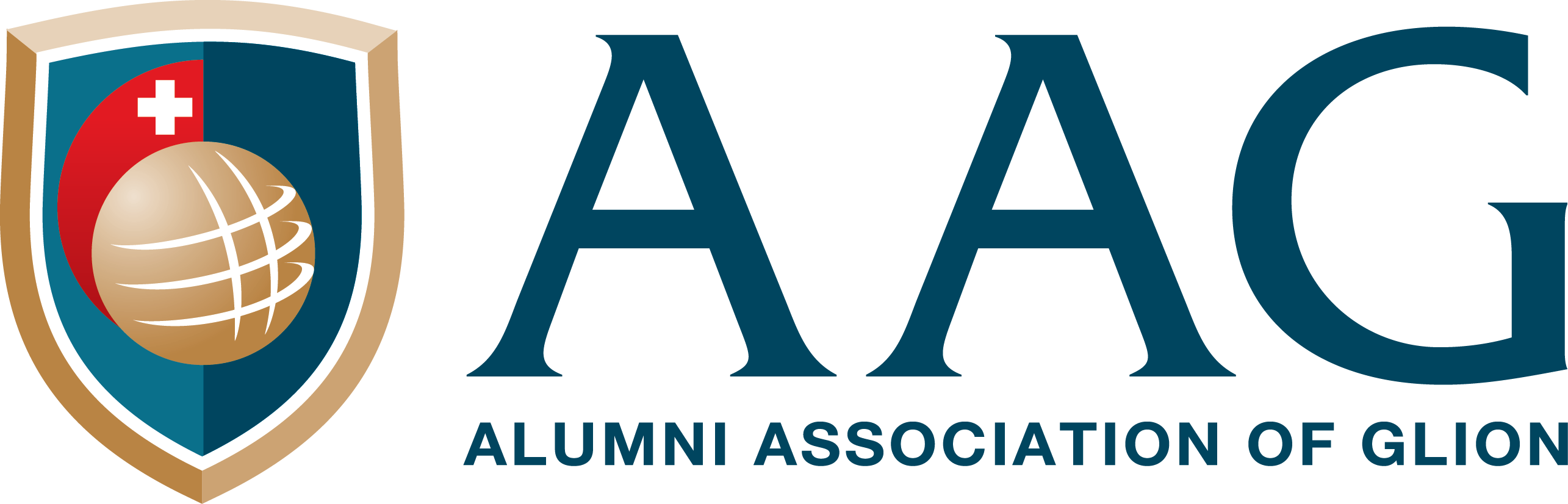 THANK YOU!
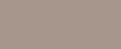 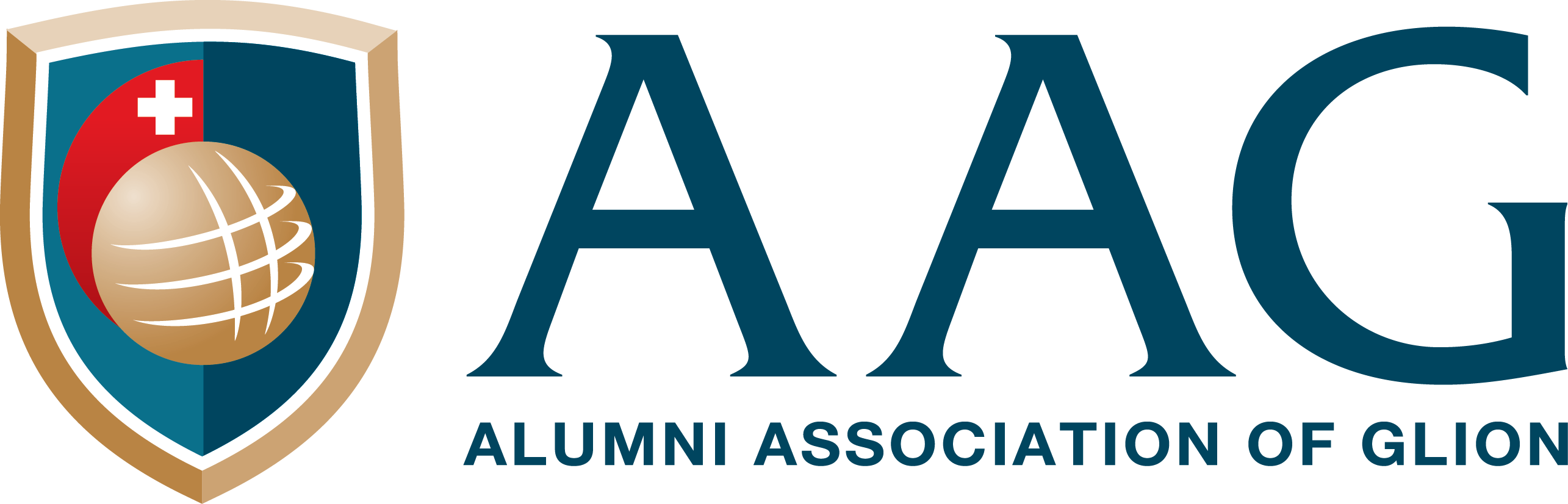